天城ITイノベーション・フォーラム
2019年4月13日
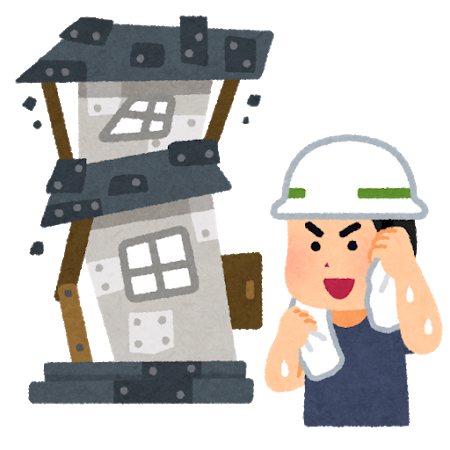 デジタル・トランスフォーメーション推進の心構えよくある課題と解決のヒント
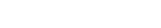 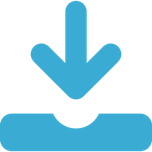 PPTX形式／ロイヤリティフリー
http://www.netcommerce.co.jp/amagi
パスワード　0413
有効期限：2019年4月19日（金）
デジタルトランスフォーメーション
という常識の大転換
デジタルとフィジカル
フィジカル
Physical
デジタル
Digital
IoT
規模の拡大が
容易で早い
遅い
早い
スピード
状況を即座に
把握し即応できる
劣化する
劣化しない
複　製
エコシステムが容易に形成

イノベーションが加速する
容易
困難
組合せ・変更
IoT
[Speaker Notes: 「デジタル（digital）」とは、本来「離散量（とびとびの値しかない量）」を意味する言葉で、連続量を表すアナログと対をなす概念だ。また、数値、文字、音声、画像などあらゆるアナログな物理的情報をスイッチのオンとオフに対応させた0と1の数字の組み合わせ、つまり「デジタル」として表現することを「デジタル化（digitize）」と言う。コンピュータは、このデジタル化された情報を使って、様々な処理を行っている。
現実世界の「アナログ」な「ものごと」や「できごと」の情報を「デジタル」な情報に移し替えることによって、現実世界はコンピュータで処理できるカタチに変わる。つまり、現実世界の「ものごと」や「できごと」をセンサーやWeb、モバイルなどの様々な接点を介して、現実世界のデジタルなコピーとして、コンピュータは受け取り、現実世界ではできないことを実現することが可能になった。こう考えると「デジタル」とは、アナログな現実世界、つまり「フィジカル（Physical）：物理的」な世界と対をなす概念として捉えることができる。
そんな「デジタル」には、「スピードが早い」、「複製しても劣化しない」、「組合せや変更が容易」という3つの特徴がある。
デジタル化された情報はネットワークを介し直ちに送り届けることができるし、コンピュータでの処理も高速で行うことができる。もし、人間や書類、あるいは輸送手段を介する「フィジカル」な世界であったすれば、このスピードは格段に遅い。また、デジタルな情報のカタチで何度複製されても、元の情報を劣化させることはない。これが、「フィジカル」な紙であれば、複製を重ねる毎に劣化するし、人づてを介して口頭で伝えられる情報は、その過程で内容が変質してしまう可能性すらある。また、「デジタル」な情報を組み合わせることや、変更を加えることが容易であり、新しい組合せや付加価値を拡大させることが簡単にできてしまう。これが、物理的な実態、例えば人の組織やハードウェア、紙の書類などの「フィジカル」な情報では難しい。
このような「デジタル」な情報の「早い」と「劣化しない」特性を組み合わせれば、次のことが可能になる。
ビジネス規模の拡大が容易で早い
利益逓増／複製にコストがかからない
また、「早い」と「容易」を組み合わせれば、次のことが可能になる。
変化を即座に把握できる
変化への即応力がある
さらに、「劣化しない」と「容易」を組み合わせれば、次のようなことができる。
エコシステムが容易に形成できる
イノベーションが誘発、加速する
「ビジネスのデジタル化」とはフィジカルなビジネスの仕組みをデジタルな仕組みに置き換えることで、ここに掲げた価値をビジネスに取り込むことを意味している。]
ビジネスのデジタル化とは何か
ビジネスのデジタル化とは、
　デジタルがもたらす価値を活かし
　フィジカルなビジネスの有り様を変革すること
賢くなる
Intelligent
つながる
Connected
フィジカル
Physical
デジタル
Digital
IoT
変化に即応する
Dynamic
[Speaker Notes: 「デジタル（digital）」とは、本来「離散量（とびとびの値しかない量）」を意味する言葉で、連続量を表すアナログと対をなす概念だ。また、数値、文字、音声、画像などあらゆるアナログな物理的情報をスイッチのオンとオフに対応させた0と1の数字の組み合わせ、つまり「デジタル」として表現することを「デジタル化（digitize）」と言う。コンピュータは、このデジタル化された情報を使って、様々な処理を行っている。
現実世界の「アナログ」な「ものごと」や「できごと」の情報を「デジタル」な情報に移し替えることによって、現実世界はコンピュータで処理できるカタチに変わる。つまり、現実世界の「ものごと」や「できごと」をセンサーやWeb、モバイルなどの様々な接点を介して、現実世界のデジタルなコピーとして、コンピュータは受け取り、現実世界ではできないことを実現することが可能になった。こう考えると「デジタル」とは、アナログな現実世界、つまり「フィジカル（Physical）：物理的」な世界と対をなす概念として捉えることができる。
そんな「デジタル」には、「スピードが早い」、「複製しても劣化しない」、「組合せや変更が容易」という3つの特徴がある。
デジタル化された情報はネットワークを介し直ちに送り届けることができるし、コンピュータでの処理も高速で行うことができる。もし、人間や書類、あるいは輸送手段を介する「フィジカル」な世界であったすれば、このスピードは格段に遅い。また、デジタルな情報のカタチで何度複製されても、元の情報を劣化させることはない。これが、「フィジカル」な紙であれば、複製を重ねる毎に劣化するし、人づてを介して口頭で伝えられる情報は、その過程で内容が変質してしまう可能性すらある。また、「デジタル」な情報を組み合わせることや、変更を加えることが容易であり、新しい組合せや付加価値を拡大させることが簡単にできてしまう。これが、物理的な実態、例えば人の組織やハードウェア、紙の書類などの「フィジカル」な情報では難しい。
このような「デジタル」な情報の「早い」と「劣化しない」特性を組み合わせれば、次のことが可能になる。
ビジネス規模の拡大が容易で早い
利益逓増／複製にコストがかからない
また、「早い」と「容易」を組み合わせれば、次のことが可能になる。
変化を即座に把握できる
変化への即応力がある
さらに、「劣化しない」と「容易」を組み合わせれば、次のようなことができる。
エコシステムが容易に形成できる
イノベーションが誘発、加速する
「ビジネスのデジタル化」とはフィジカルなビジネスの仕組みをデジタルな仕組みに置き換えることで、ここに掲げた価値をビジネスに取り込むことを意味している。]
コンピュータ利用の歴史
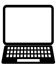 1960年代
メインフレームの登場
カリキュレーション
大規模計算
1970年代
事務処理・工場生産の自動化
ルーチンワーク
大量・繰り返しの自動化
1980年代
小型コンピュータ・PCの登場
ワークフロー
業務の流れを電子化
1990年代
クライアント・サーバの普及
コラボレーション
協働作業
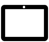 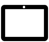 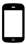 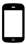 2000年代
ソーシャル、モバイルの登場
エンゲージメント
ヒトとヒトのつながり
201X年〜
IoT・アナリティクスの進化
アクティビティ
日常生活や社会活動
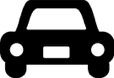 [Speaker Notes: デジタル11950年代、コンピュータがビジネスで使われるようになりました。1964年、いまで言うメインフレームの前身であるIBM システム/360が登場し、ビジネス・コンピューターの需要が一気に拡大します。そして、大規模な計算業務のデジタル化が始まりました。
1970年代、コンピュータの用途はさらに広がります。伝票の発行や経理処理、生産現場での繰り返し作業など、定型化された繰り返し業務（ルーチンワーク）がコンピュータによって処理される時代になったのです。
1980年代、小型コンピュータやPCの登場により、コンピュータは多くの企業に広く行き渡ります。また、企業内にネットワークが引かれ、個人や部門を越えた伝票業務の流れ（ワークフロー）がコンピュータに取り込まれデジタル化されるようになりました。
1990年代に入り、PCは一人一台の時代を迎えます。そして、電子メールが使われるようになり、文書や帳票の作成をPCでこなし、それらを共有する需要も生まれました。そんな時代を背景にグループウェアが登場し、共同作業（コラボレーション）のデジタル化がすすんでゆきました。インターネットも登場し、コラボレーションはさらに広がりを見せ始めます。
2000年代に入り、FacebookやTwitterといったソーシャルメディアが登場します。また、2007年のiPhoneの登場により、誰もが常時ネットにつながる時代を迎え、ヒトとヒトのつながり（エンゲージメント）が、デジタル化される時代を迎えます。
そして、いまIoTの時代を迎えようとしています。モノが直接ネットにつながり、モノやヒトの状態や活動がデータとして集められ、ネットに送り出される仕組みが出来上がりつつあります。私たちの日常生活や社会活動に伴う全てのアクティビティがデジタル化されようとしているのです。]
インターネットに接続されるデバイス数の推移
2003年
2010年
2015年
2020年
世界人口
63
68
72
76
億人
インターネット
接続デバイス数
5
125
250
500
億台
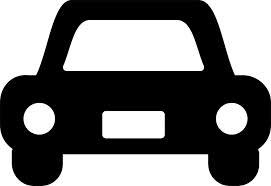 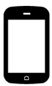 一人当りの
デバイス数
0.08
1.84
3.47
6.50
台/人
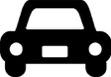 コレ1枚でわかる最新のITトレンド
Cyber Physical System／現実世界とサイバー世界が緊密に結合されたシステム
サイバー世界／Cyber World
クラウド・コンピューティング
データ解析
原因解明・発見/洞察
計画の最適化
データ活用
業務処理・情報提供
機器制御
日常生活・社会活動
環境変化・産業活動
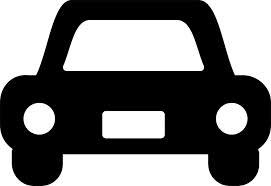 データ収集
モニタリング
現実世界／Physical World
ヒト・モノ
デジタル・トランスフォーメーションとCPS
Cyber Physical System／現実世界とサイバー世界が緊密に結合されたシステム
サイバー世界／Cyber World
データ活用
Webサービス
データ解析
デジタル
トランスフォーメーション
日常生活・社会活動
環境変化・産業活動
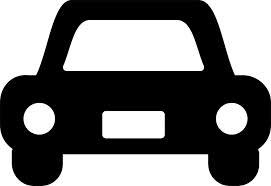 データ収集
IoT/Mobile/Web
現実世界／Physical World
ヒト・モノ
デジタル･トランスフォーメーションとは何か
市場環境の流動性
顧客嗜好の多様化
異業種からの参入
不確実性の増大
ビジネスのスピードを圧倒的に上げるしか
対処する術はない
流水化された
ビジネス・プロセス
意思決定サイクル
の短縮
現場への
大幅な権限委譲
バリューストリームの
管理と把握
（ヒト、モノ、カネ、情報）
現場や顧客の「見える化」
自律的なチームによる
運営と管理
デジタル・テクノロジーを駆使
ビジネス・スピードを加速する
経営会議のサイクルを月次から日次へ
販売実績の報告を日次からリアルタイムへ
労働時間の把握を月次からリアルタイムへ
デジタル・トランスフォーメーション
デジタル・トランスフォーメーションとは何か
破壊的競争力

新しい価値基準（価格、納期、利便性など）を提供し、圧倒的・破壊的な競争力を実現する
変化への即応力
静的なマネジメント・モデルではなく、変化に対して俊敏に対応できる、動的なマネジメント・モデルへと転換する
デジタル
トランスフォーメーション
変化に素早く対処できる企業文化を実現することを目的に
デジタル・テクノロジーを駆使して、ビジネス・プロセス、組織、製品やサービス、働き方を変革すること
ビジネス・プロセスをアナログからデジタルへと転換する
全ての組織がITサービス・プロバイダーに変質させる
データを収集・分析・活用の基盤をビジネス・プロセスに組み入れる
デジタル・トランスフォーメーションの3つのフェーズ
われわれ人間の生活に、何らかの影響を与え、
進化し続けるテクノロジーであり、その結果、
人々の生活をより良い方向に変化させる
2004年にスウェーデンのウメオ大学のエリック・ストルターマン教授が提唱
生産性向上
コスト削減
納期の短縮
第1
フェーズ
IT利用による業務プロセスの強化
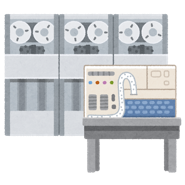 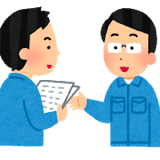 支援
情報システム
人間による業務プロセス
第2
フェーズ
ITによる業務の置き換え
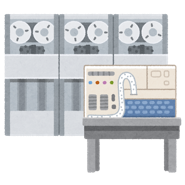 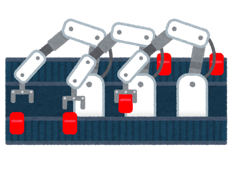 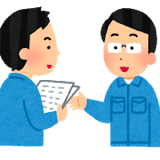 支援
人間による業務プロセス＋機械による自動化
情報システム
第3
フェーズ
業務がITへITが業務へとシームレスに変換される状態
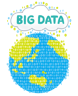 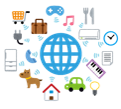 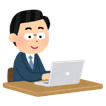 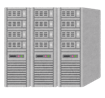 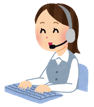 スピードの加速
価値基準の転換
新ビジネス創出
業務とITが適材適所でシームレスに連携
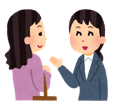 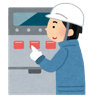 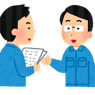 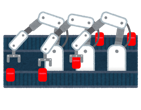 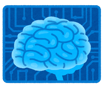 [Speaker Notes: デジタルトランスフォーメーションとは、「ITの浸透が、人々の生活をあらゆる面でより良い方向に変化させる」という概念で、2004年にスウェーデンのウメオ大学のエリック・ストルターマン教授が提唱したとされています。彼は、そこに至る段階を3つのフェーズに分けて説明しています。
第1フェーズ：IT利用による業務プロセスの強化
第2フェーズ：ITによる業務の置き換え
第3フェーズ：業務がITへ、ITが業務へとシームレスに変換される状態
また、調査会社IDCは、第3のプラットフォーム（クラウド・ビッグデータ/アナリティクス・ソーシャル技術・モビリティーなど）がこれを支えるとし、ここに投資することが、今後の企業の成長にとって重要であるとしています。ただ、「第3のプラットフォーム」を導入するだけで実現できるものではなく、テクノロジーによって、従来のビジネス・モデルの変革をしなければ、実現する事はないとも述べています。 

【出典・関連図書】
INFORMATION TECHNOLOGY AND THE GOOD LIFE　Erik Stolterman & Anna Croon Fors　Umeå University /2004
　　http://www8.informatik.umu.se/~acroon/Publikationer%20Anna/Stolterman.pdf
国内デジタルトランスフォーメーション（DX）成熟度に関するユーザー調査結果を発表
　　https://www.idcjapan.co.jp/Press/Current/20170406Apr.html]
アマゾンのデジタル・トランスフォーメーション
業務（デジタル）
最高の顧客体験
業務（アナログ）
テクノロジーを駆使して徹底した利便性を追求
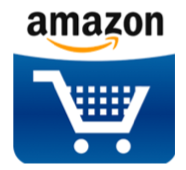 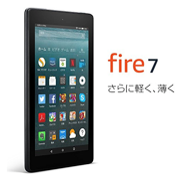 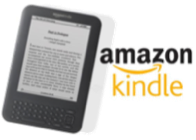 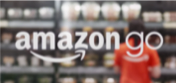 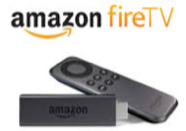 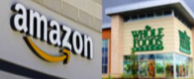 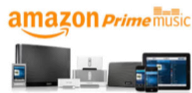 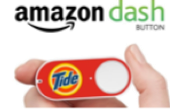 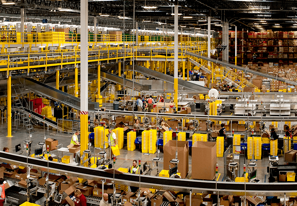 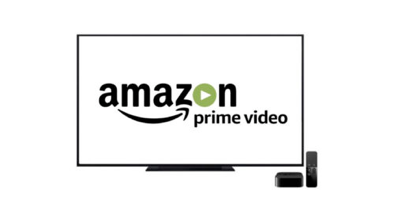 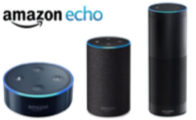 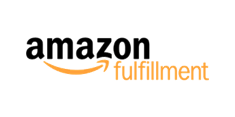 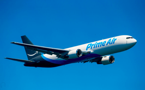 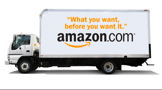 広範な顧客接点
数千台のトラック
40機の航空機
顧客理解のための情報を徹底して収集する
ビッグデータ
機械学習による最適解
経営戦略･製品／サービス戦略 & 0.1 to One マーケティング
IT
デジタライゼーションとデジタル・トランスフォーメーション
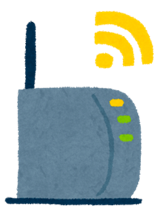 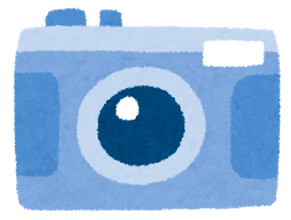 デジタライゼーション
Digitalization
デジタル・トランスフォーメーション
Digital Transformation
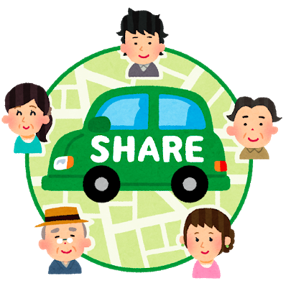 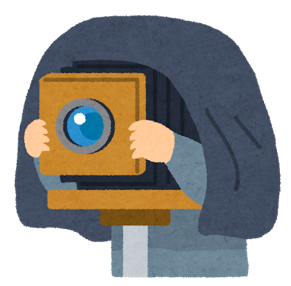 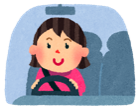 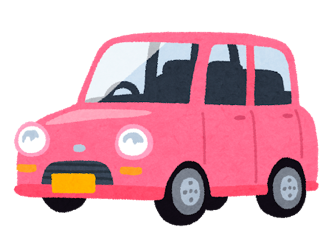 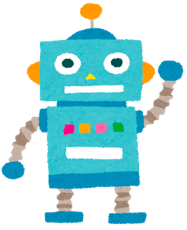 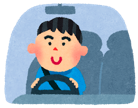 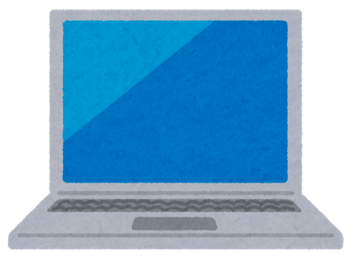 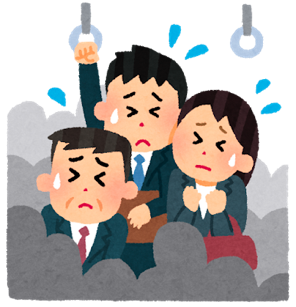 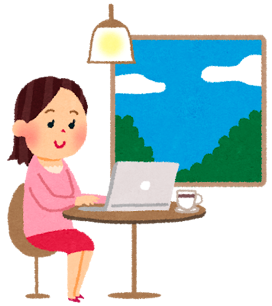 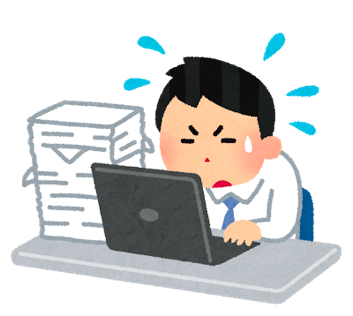 デジタル・テクノロジーを使って
経営や事業の在り方を変える
企業文化を変革する
デジタル・テクノロジーを使って
既存製品の付加価値を高める
業務の効率化を図る
デジタル・トランスフォーメーションとの関係
課題／ニーズ
顧客
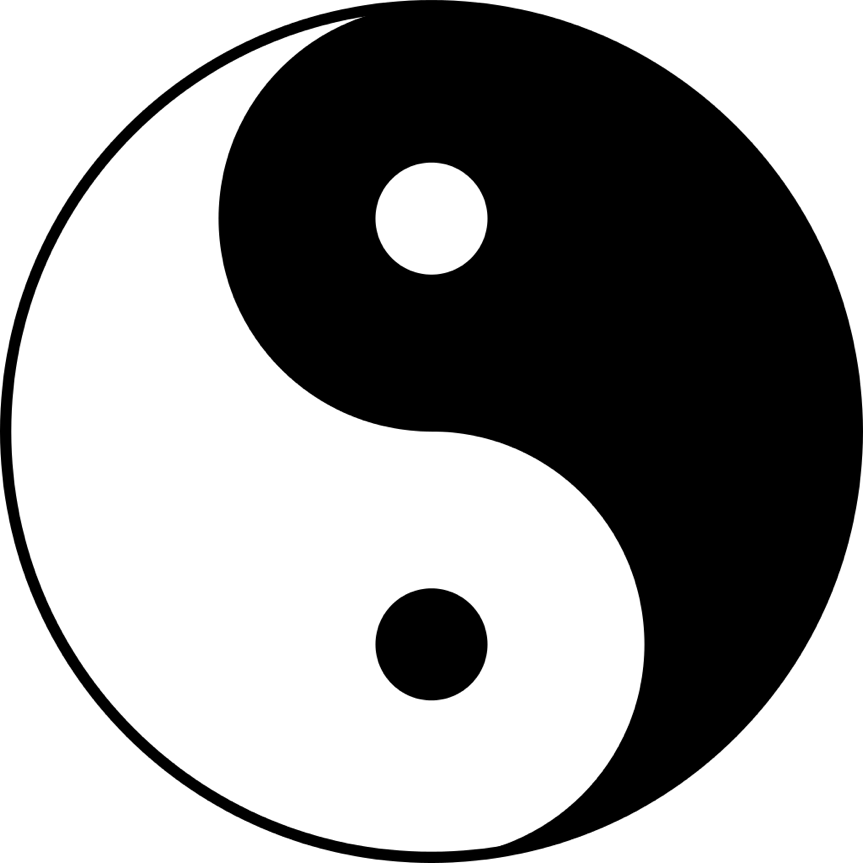 従来型
アプローチ
デジタルな
アプローチ
業務
フィジカル
IT
デジタル
デジタル
トランスフォーメーション
企業
コア・コンピタンス／ケイパビリティ
15
デジタル･トランスフォーメーションの実現とは
ビジネス・スピードを加速
自分たちのビジネス・プロセスにデータの収集・分析・活用のサイクルを埋め込む
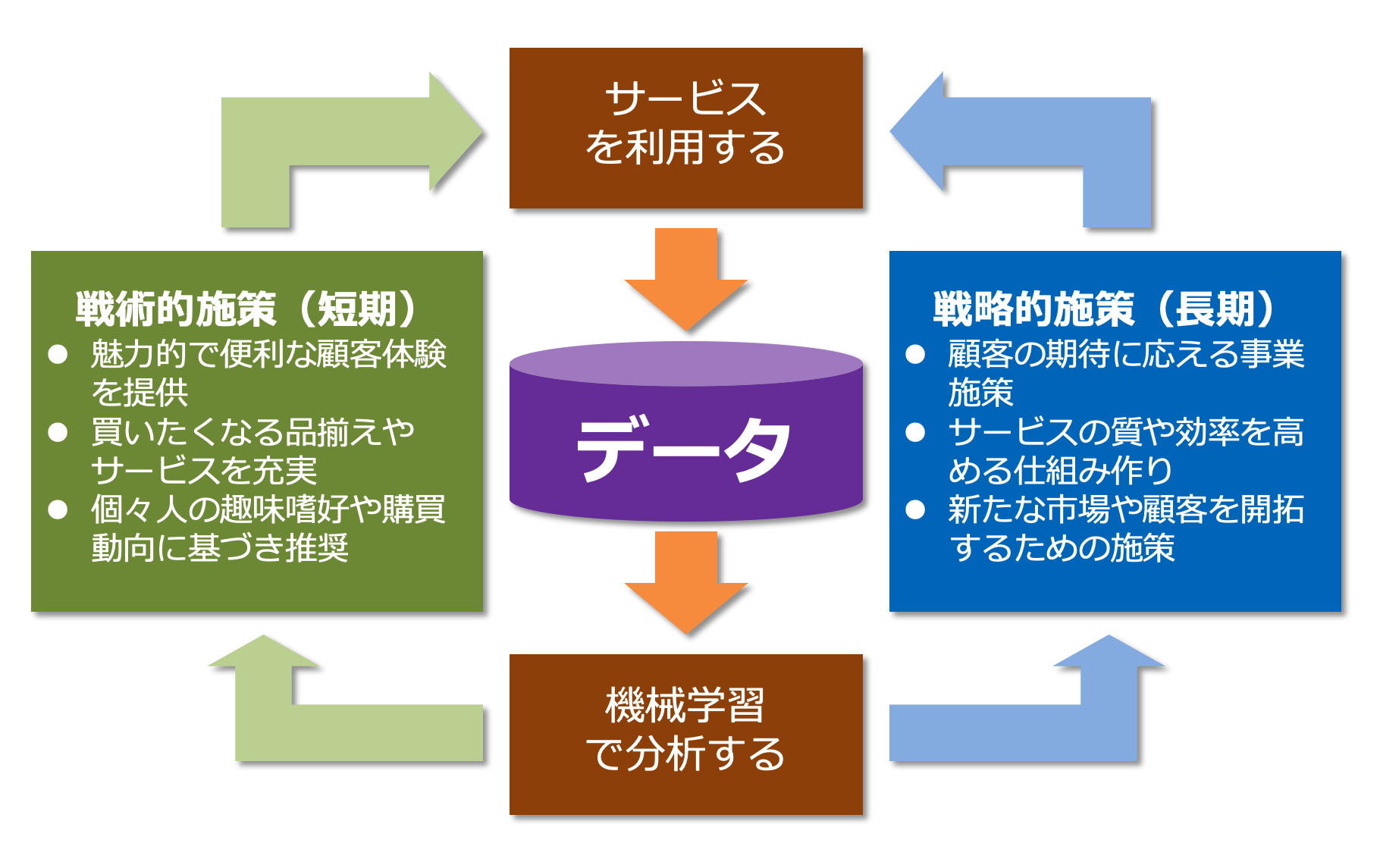 ジャストインタイムでビジネスの現場にサービスを提供
現場のリアルタイム把握・徹底した権限委譲・開発や運用のスピードアップで対処する
16
異業種からの破壊者の参入が既存の業界を破壊する
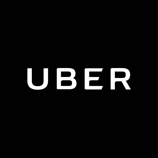 UBER
タクシー・レンタカー業界
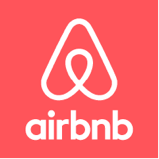 airbnb
ホテル・旅館業界
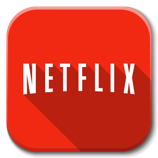 NETFLIX
レンタル・ビデオ業界
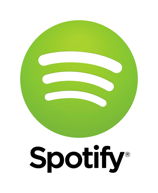 Spotify
レコード・CD業界
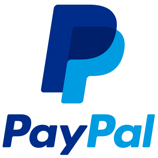 PayPal
銀行業界（決済・為替）
「破壊者」は何を破壊するのか
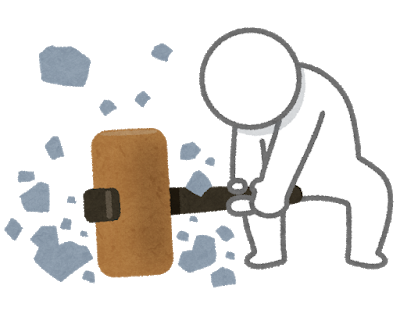 業界を越えた破壊者
業界という枠組み
　　　　は存在する
一旦確立された
　　競争優位は継続する
破壊
ビジネス環境の安定が正常であり、業界の枠組みの中で起こる変化に適切に対処することで、事業は維持され成長できる
ビジネス環境が変化し続けることが常識であり業界を越えた変化に柔軟・迅速に対応できれば事業は維持され成長できる
18
[Speaker Notes: 「業界という枠組みが存在する」と「一旦確立された競争優位は継続する」というこれまでのビジネスにおける2つの基本的な想定が、もはや成り立たなくなってしまいました。業界を越えた異業種の企業が既存の業界の競争原理を破壊しています。「ビジネス環境の安定が正常であり、業界の枠組みの中で起こる変化に適切に対処することで、事業は維持され成長できる」という考え方から、「ビジネス環境が変化し続けることが常識であり、業界を越えた変化に柔軟・迅速に対応できれば、事業は維持され成長できる」へと変わってしまい、そこに求められる能力も変わってしまったのです。この状況に対処するには、お客様の業務や経営に関心を持ち、お客様と対話し、最適な手法やサービスは何かを目利きし、それを使いこなしてゆく力量が求められます。そのための備えはできているでしょうか。時代のスピードが加速度を増すなか、わずかな躊躇が圧倒的な差となってしまうことを覚悟しておくべきです。]
デジタル・トランスフォーメーションへの２つの対応
デジタル・トランスフォーメーション
ビジネス・プロセスのデジタル化
デジタル
フィジカル
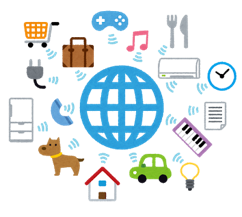 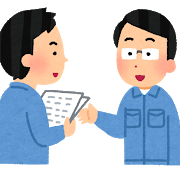 人間とITが一体化した
ビジネス・プロセス
人間主導で展開される
ビジネス・プロセス
開発すべき
プログラムが増大
あらゆる業務を
データとして把握
ビジネス・テーマが生まれる
業務がITへITが業務へとシームレスに変換される状態
[Speaker Notes: ■デジタル・トランスフォーメーションへの対応
ストルターマンの言うデジタル・トランスフォーメーションの第３フェーズに最も近い段階にある代表的な企業がAmazonです。Amazonは、オンラインでのショッピングに留まらず、映画や音楽、書籍の配信などのオンライン・サービスに加え、Amazon GoやWhole Foods Marketなどのリアル店舗や独自の物流網を構築するなど、「業務がITへ、ITが業務へとシームレスに変換される状態」を実現しています。また、PCやスマートフォンだけではなく音声応答に対応したAmazon Echoを提供してあらゆる顧客接点を掌握し、顧客ひとり一人のきめ細かなデータを収集することで、徹底した効率化と最適化を実現し、他者にはまねのできない圧倒的な競争力を実現しています。
人間がやることをITで支援して効率や利便性を向上させるのではなく、ITを駆使して、これまで世間が常識としてきたビジネスのあり方や価値基準の変革を実現しているのです。
このようなデジタル・トランスフェォーメーションを企業が目指すことになれば、次のような変化が起こると考えられます。
あらゆる業務をデータとして把握する
業務のあらゆる現場、例えば営業の現場、製造の現場、設計や開発の現場、経理や会計の現場などのビジネス・プロセスで行われている紙の伝票でのやり取りや伝言などといったアナログな手段はなくなり、全てITによって処理されることになり、あらゆる業務はデータとして捉えられるようになります。
このような状態になるとデータに基づく的確な判断を迅速に行うことができます。
「過去」対応：原因究明、フォレンジック、説明責任
「現在」対応：見える化、ガバナンス、戦術的意志決定
「未来」対応：予測、最適化、戦略的意志決定
これにより、業務や働き方などの改善や改革の適正化が容易になると共に、セキュリティに関わる対応の無駄や無意味を無くし、脅威に対して適切かつ低コストで対応できるようになります。
開発すべきプログラムが爆発的に増大する
あらゆる業務をITで行うとなると、開発すべきプログラムは爆発的に増大します。この状況に対応する必要があります。
超高速開発と開発の自動化：増大する開発要求や変更のニーズに即応する
クラウド・コンピューティング：運用やセキュリティなどのビジネスの価値に直接貢献しないノンコア業務の負担を軽減する
アジャイル開発とDevOps：ビジネスの成果に直結し現場が必要とするサービスをジャストインタイムで提供する
これらを取り込むことで加速するビジネス・スピードやビジネス環境の変化に即応できる能力を持たなくてはなりません。

■SI事業者が目指すべき方向
手段を提供するビジネスから成果に貢献するビジネスへ
ユーザーが情報システムに求めているのはハードウェアやプログラム・コードではありません。結果としてのサービスです。それを使って現場の課題を解決し、ビジネスの成果を手に入れることです。
しかし、これまでは、サービスを提供する為に、ハードウェアやプログラム・コードを用意する必要がありました。それを運用管理する手間も必要でした。そこに物販や工数といったSIビジネスの収益源が生まれていたのです。これが、「手段を提供するビジネス」です。
しかし、「あらゆる業務をITで行う」となると、そのためのコストと時間は膨大です。そこで、この状況を解決するために、「超高速開発と開発の自動化」、「クラウド・コンピューティング」、「アジャイル開発とDevOps」といった方法が登場してきたのです。
時代の流れは、確実にデジタル・トランスフォーメーションに向かうでしょう。ならば、それに備えた準備が必要です。
「SIビジネスの未来を創る3つのステップ」で述べたように、次の３つのステップを確実にこなし、自らのSIビジネスのデジタル・トランスフォーメーションを進めてゆかなければなりません。
ステージ1：お客様の情報システムの徹底した効率化
ステージ2：新しいSI手法の習熟
ステージ3：共創と内製化
テクノロジーの進化は社会やビジネスのあり方を大きく変えつつあります。この変化のメカニズムを追求し、その変化を先取りしてこそ、ビジネスの未来があります。
SIビジネスは、まさにその最前線に立たされています。この変化を味方にするか敵に回すかは、経営の意志と戦略次第です。]
変わるビジネスとITの関係
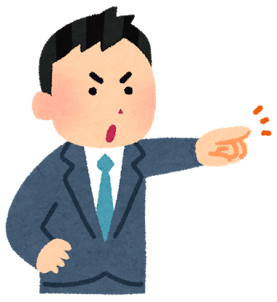 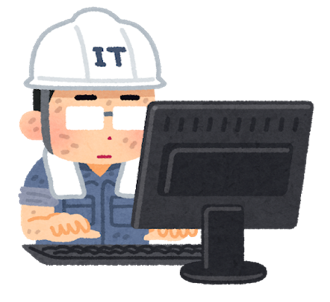 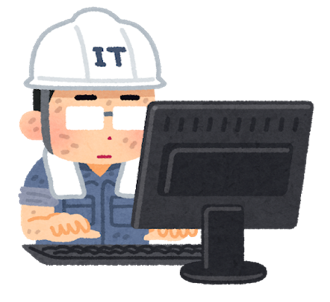 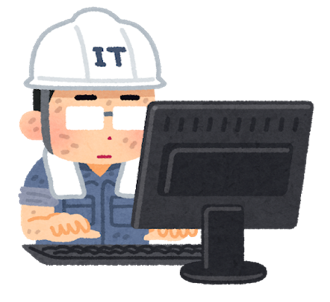 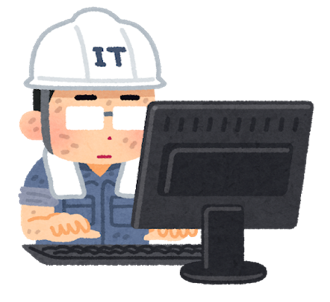 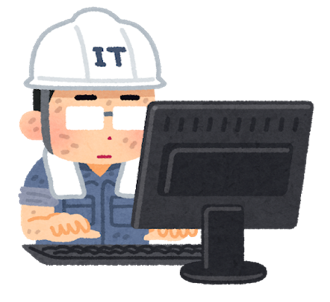 開発・運用
開発・運用
少ない生産量（工数）で開発・運用のサイクルを高速で回転させる
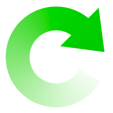 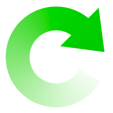 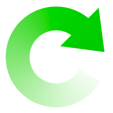 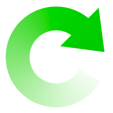 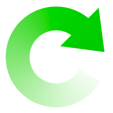 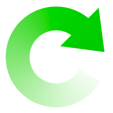 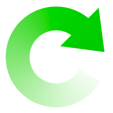 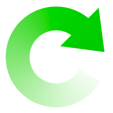 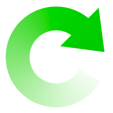 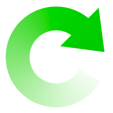 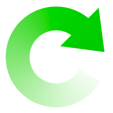 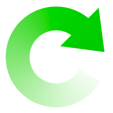 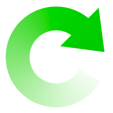 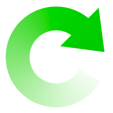 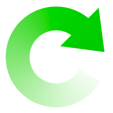 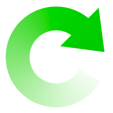 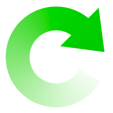 現場のニーズにジャストインタイムで成果を提供し続ける
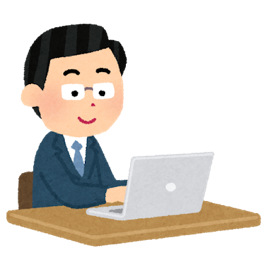 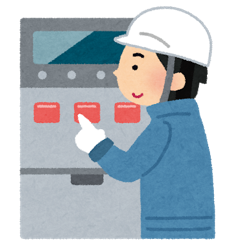 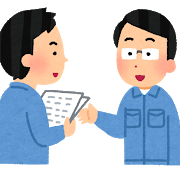 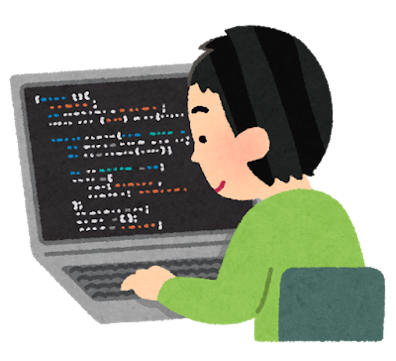 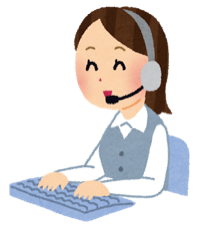 VeriSMとは何か
デジタル・トランスフォーメーションとは、全てのビジネスをサービス化すること
ITだけでなく企業レベルでサービス管理に取り組むことが必要
デジタル・トランスフォーメーションを実現するには、業種や業態によらず、すべての企業や組織が、IoTやAI、クラウド・ネイティブなどの最新ITを活かしたサービスを提供するプロバイダーになることが必要とされる。
全てのビジネスが
サービス化
全てのビジネスをサービス化すると企業レベルでサービスを管理することが必要となる。ITサービス管理のフレームワークであるITILでは不十分でビジネス部門も含めた企業レベルのサービス管理としてのSIAM、アジャイル開発やDevOpsなどを組み合わせる必要がある。
ITサービス管理から
企業レベルのサービス管理
が必要
サービスの種類、ビジネスにおける優先事項、業界の制約、組織の規模、文化、人の能力・スキルなどに相違がある前提で、オーダーメイド可能なサービス管理のアプローチを提供する必要がある。アジャイル開発やDevOpsなどはその実現手段となる。
全ての企業が利用可能な
テーラーメイドアプローチ
が必要
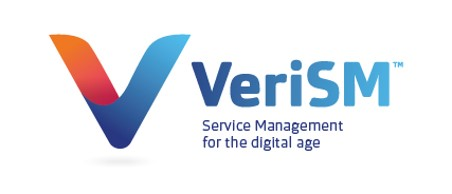 Value-driven (価値主導）
Evolving（発展、展開する）
Responsive（敏感に反応する）
Integrated（統合、結合された）
Service（サービス）
Management（マネジメント）
企業レベルでサービス管理を行うための
運用モデル
21
VeriSMモデル
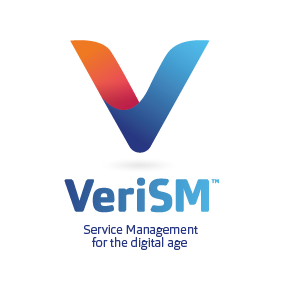 企業を統治・統制するための仕組みを確立する。COBIT5がベース。加えて、情報開示のあり方や、監査役や社外取締役を含む取締役会など会社の機関のあり方等を定義。
ガバナンス
サービス
マネージメント
原則
企業全体として厳守しなければならない原則を定義。すべてのサービスはこの原則に従って提供される。例えば、セキュリティ方針、法的な制限、財務的なルール、知的所有権、就業規則などITだけでなく企業全体を範囲に検討する。
提供
顧客
の要望
顧客
検証・評価・改善
定義
制作
反応
どうサービスを管理していくかを検討する領域。企業の環境、リソース、利用するテクノロジー、管理手法の最適な組合せを検討

企業環境
組織文化（保守的、リスク嗜好、サービスカルチャーなど）、競合他社（サービス比較、自社の市場ポジションなど）、法律の制約（内部統制や金融庁ガイドライン等）、サービス提供のプロセス、KPI、ツール（既存のサービス管理の仕組み）その他
リソース
人（配置、採用、人材育成、スキル等）
予算、資産、納期、ナレッジ、その他
革新的テクノロジー
コンテナ、IoT、ビッグデータ、クラウド、自動化、その他
管理手法
ITIL、COBIT5、CMMI-SVC、IT4IT、ISO/IEC20000,、ISO/IEC27001、DevOps、 Agile、 Lean、Project & Portfolio Management、SIAM、その他
マネージメント
メッシュ
定義：SIAMの追加
制作：アジャイル
制作、提供、反応のサイクルを回す／DevOps
22
ガバナンスとサービスマネージメント原則の関係
ガバナンス 
基本は、透明性(Transparency)
説明責任(Accountability)
機敏に反応(Responsiveness)
効果的、効率的(Effectiveness and Efficiency)
公平、非排他的(Equitable and inclusive)
誰でも参加(Participatory)
持続可能(Sustainability)
ビジョン
戦略
企業文化
コンプライアンス
行動指針
サービスマネジメント原則
サービスとは『消費者（顧客）の明らかになった要望を満たす』こと
ITSMが開発し成熟させてきたサービスマネジメントの概念や手法の活用
BSM(Business Service Management)
ESM(Enterprise Service Management)
全ての製品（プロダクト）とサービスに適用される
方針展開
23
マネージメント・メッシュとは
リソース
予算
知識・経験
人（人工）
期間
コンテナー
革新的テクノロジー
企業文化
IoT
企業環境
競合状況
AI
法規制
ブロックチェーン
プロセス
ビジネスモデル
SIAM
COBIT,CMMI,IT4IT
ISO/IEC20000
管理手法
24
VeriSMのサービス・サイクル
プロセスでの活動やプロダクトやサービスの設計関連する結果（成果物）を明確に定義
プロダクトやサービスはすでにパフォーマンスを含めて使用可能な状態になっている
顧客の要望：ステアリングコミッティーによるビジネスケースの承認＆同意
要求される成果物：要求の収集整理と技術的検討
ソリューション：構成要素のパフォーマンス仕様、調達方法、テスト仕様、計画立案
サービスブループリント：サービス・ソリューションの設計、調達方針、制作条件、パフォーマンス
保護＆保全：ポリシー、セキュリティー、リスク、継続性の確保
測定と保守：日々の運用でサービスパフォーマンスを継続的に測定し、合意された品質に対する結果をステークホルダーに報告
改良＆カイゼン：最新のテクノロジー採用、調達方法の変更、社会秩序＆世論
提供
Provide
定義
Define
制作
Produce
消費者との定常的な相互交流
記録：サービスデスク等が、サービスに対する問い合わせ、クレームや依頼事項（要望、課題／問題、調達元からの変更）等を受け付けて記録。これらはサービス改善のインプットとして活用。
管理：問い合わせや依頼事項に透明性をもって対応。顧客には想定解決時間や現状のステータスなどを提示し、解決に向けてコミュニケーション
反応
Responce
サービス・ブループリントからサービスをコーディング、テスト、移行準備までの作業の実施
ビルド：ブループリントから実装するサービスを作成
テスト：テスト仕様に基づくテストの実行
移行＆検証：リリース可能なモデルに整える、移行計画の確認
25
DXを支えるテクノロジー
ビジネス環境への対応
競争優位の確立
デジタル
トランス
フォーメーション
常識や価値基準の転換
不確実性の増大・スピードの加速
生産性・価格・期間における
これまでの常識を覆す破壊力
製品やサービスをジャストインタイムで提供できる即応力
ビッグデータ × AI
IoT（Internet of Things）/ CPS（ Cyber-physical System ）
デジタル・ビジネス・プラットフォーム
Digital Business Platform
コンテナ  ×  マイクロサービス
クラウド・コンピューティング
SaaS/API
PaaS/FaaS
サイバー･セキュリティ
[Speaker Notes: デジタル・トランスフォーメーションを支えるCPSにとって重要なテクノロジーについて整理しておきましょう。
IoT：あらゆる「ものごと」がインターネットに接続しデータを生みだす仕組み。CPSと同義で使われることもある。

マイクロ･サービスとコンテナ：プログラムを独立した単一機能の部品に分割し、それらを連結させることで、全体の機能を実現しようとする仕組み。これを実装する技術としてコンテナが注目されている。追加や変更の即応性を実現。
クラウド・コンピューティング：システム機能のサービス化、構築や運用の自動化、セキュリティのアウトソーシングを提供し、システム開発や運用の負担から人的リソースをビジネスやアプリケーションにシフトすることを支援する。
サイバー・セキュリティ：ビジネスがデジタル化すれば、サイバー･セキュリティは、もはやシステム課題ではなく経営課題として取り組まなければならない。デジタル･トランスフォーメーションを実現する上での優先テーマ。

【補足説明】
FaaS: Function as a Service イベント・ドリブン方式でサービス（ある機能を実現するプログラム）のコードを書き、それを連携させるだけで、一連の業務処理を実行できるクラウド･サービス。AWS のLambda、MicrosoftのAzure Cloud Functions、GoogleのGoogle Cloud Functionsなどがある。
SaaS: Software as a Service アプリケメーションを提供するクラウド･サービス。
PaaS: Platform as a Service OSやミドルウェアなどのプラットフォーム機能を提供するクラウド・サービス。
API: Application Program Interface クラウド・サービスの提供する機能を他のアプリケーション･サービスから利用するためのインターフェース機能。]
DXを支えるテクノロジー
アプリケーション
AR（拡張現実） / VR（仮想現実） / MR（複合現実）
Augmented Reality / Virtual Reality / Mixed Reality
ディープラーニング（深層学習）と関連技術（深層強化学習/DQN、敵対的ネットワーク/GANなど）
Deep Learning
プラットフォーム
ブロックチェーン
Block Chain
HTAP（OLTP/業務系・基幹系とOLAP/分析系の実行基盤を統合）
Hybrid Transaction and Analytics Processing
インフラストラクチャー
デバイス
量子コンピュータ
Quantum Computer
5G通信
5th Generation
LPWAネットワーク
Low Power,Wide Area Network
エッジ・コンピューティング（デバイス側での学習や推論/高機能演算）
Edge Computing
〜2017
2018
2019
2020
2021〜
[Speaker Notes: さらに次のようなテクノロジーについても注目しておくといいでしょう。
 
■アプリケーション
VR（仮想現実）/ AR（拡張現実）/ MR（複合現実）
ディープラーニング（深層学習）と関連技術
■プラットフォーム
ブロックチェーン
HTAP（OLTP/業務系とOLAP/分析系の実行基盤を統合）
■インフラストラクチャーとデバイス
LPWA（Low Power, Wide Area：省電力広域無線ネットワーク）
5G（第５世代移動体通信）
エッジ・コンピューティング
量子コンピュータ]
DXを実現する4つの手法と考え方
現場に足を運ぶ　現物を手に取る　現実を自分で確認する
ジャスト・イン・タイムで提供
イノベーションの創発
デザイン思考
アジャイル開発
DevOps
リーン・スタートアップ
＋ エスノグラフィー
ビジネスの成果に貢献するシステムを、バグフリーで変更にも柔軟に開発する
安定稼働を維持しながら、開発されたシステムを直ちに・頻繁に本番環境に移行する
デザイナー的なクリエイティブな視点で、ビジネス上の課題を解決する
最小限の機能に絞って短期間で開発しフィードバックをうけて完成度を高める
共感（Emphasize）
問題定義（Define）
創造（Ideate）
プロトタイプ（Prototype）
検証（Test）
反復／周期的(Iterative)
漸進的(Incremental）
適応主義(Adaptive)
自律的(Self-Organized)
多能工(Cell Production）
構築（Build）
計測（Measure）
学習（Learn）
開発と運用の協調
自動化ツールの整備
継続的デリバリー
       （Continuous Delivery）
イノベーションとビジネス・スピードの融合
[Speaker Notes: デジタル・トランスフォーメーションを実現するには、イノベーションを加速させ、ジャスト・イン･タイムでビジネス･サービスを提供できなくてはなりません。これを実現するための考え方や手法として、次の４つが注目されています。
 
デザイン思考：デザイナー的なクリエイティブな視点で、ビジネス上の課題を解決するための方法
リーン･スタートアップ：最小限の機能に絞って短期間で開発しフィードバックをうけて完成度を高める取り組み
アジャイル開発：ビジネス環境の不確実性に適応することを前提に、ビジネスの成果に貢献するシステムをバグフリーで開発する考え方と手法
DevOps：安定稼働を維持しながら、開発されたシステムを直ちに・頻繁に本番環境に移行するための取り組み]
デジタル・トランスフォーメーションのBefore/After
Before
After
ITは道具
本業は人間
ITは本業を支援する手段
ITは企業のコアコンピタンスではない
ITは本業
本業はITが前提
人間はITで本業を革新する方法を決定
ITは企業のコアコンピタンスを実現
ITはコストセンター
コスト削減がミッション
コスト削減のために外注化
管理と統制のための自前主義
ITはプロフィットセンター
利益拡大がミッション
戦略的価値を創出するための内製化
スピードと俊敏性のためのクラウド化
DXのシステム実装
アプリケーション
交通管制
自動運転
物流管理
自動倉庫
店舗管理
在庫管理
・・・
生産工程管理
機械制御
アプリケーション連携
機器認証
個人認証
ストリーミング処理
DXプラットフォーム
機器制御
機械学習
ビジュアライズ
・・・
販売管理
生産管理
統合データベース
会計管理
人事管理
ERPシステム
DXを取り巻く２つの環境
異業種からの参入
市場環境の流動性
顧客嗜好の多様化
ビジネス環境
変化に俊敏に対応できる企業文化・体質
不確実性の増大
事業継続の条件：変化への即応力を持つこと
意志決定の迅速化
ビジネス・プロセスのデジタル化
ＤＸを支える仕組み
見える化
最適化
機械学習×データサイエンス
ERP×BPR/BPM
プラットフォーム
ビジネスの現場からのデータ収集
アジャイル開発とDevOps
ＩＴ環境
クラウド:コンテナ × Kubernetes / SaaS × PaaS
クラウドによるコスト改善例
銀行システムにおけるクラウド活用の動き
5年間で100億円のコスト削減
　1000超のシステムの約半分をクラウド化
日本ユニシスとマイクロソフト、「BankVision on Azure」実現に向け共同プロジェクトを開始
週刊ダイヤモンド　2017.5.17
https://diamond.jp/articles/-/128045
2018年3月23日
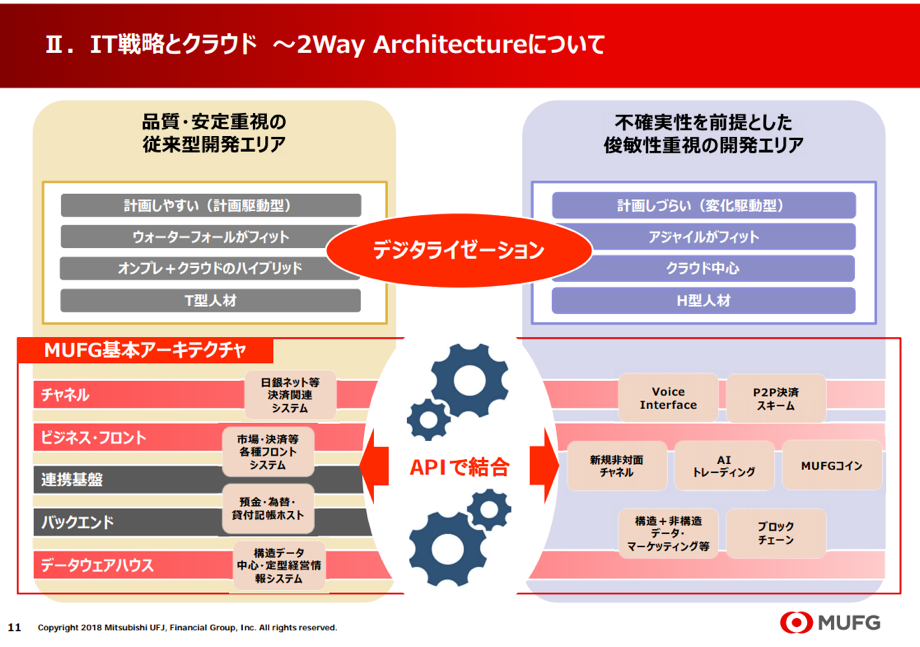 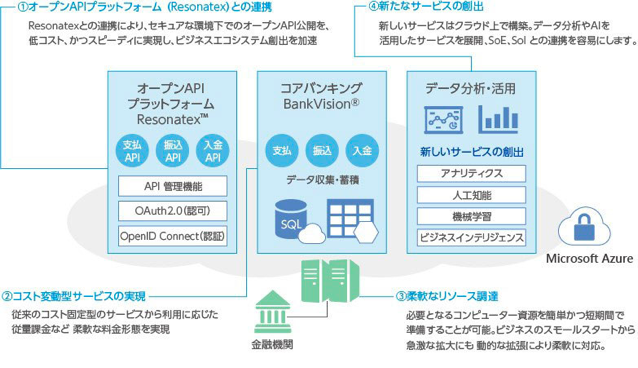 日本ユニシス株式会社と日本マイクロソフト株式会社は23日、日本ユニシスのオープン勘定系システム「BankVision」の稼働基盤として、Microsoft Azureを採用するための取り組みを推進するため、共同プロジェクトを4月から開始すると発表した。
いかに費用を抑え、最新技術も取り入れた上で短期間でのシステム開発を行うかという課題に対応するため、クラウドを選択。現在はクラウド最大手の米アマゾンウェブサービスと組み、業務システムの一部から移行を進めている。
クラウド・バイ・デフォルト原則
政府情報システムにおけるクラウドサービスの利用に係る基本方針（案）
https://www.kantei.go.jp/jp/singi/it2/cio/dai77/siryou.html
クラウド・バイ・デフォルト原則（クラウドサービスの利用を第一候補）
政府情報システムは、クラウドサービスの利用を第一候補として、その検討を行う
情報システム化の対象となるサービス・業務、取扱う情報等を明確化した上で、メリット、開発の規模及び経費等を基に検討を行う
Step0：検討準備
クラウドサービスの利用検討に先立ち、対象となるサービス・業務及び情報といった事項を可能な限り明確化する。
Step1：SaaS（パブリック・クラウド）の利用検討と利用方針
サービス・業務における情報システム化に係るものについて、その一部又は全部が SaaS（パブリック・クラウド）により提供されている場合（SaaS（パブリック・クラウド）の仕様に合わせ、サービス・業務内容を見直す場合も含まれる。）には、クラウドサービス提供者が提供する SaaS（パブリック・クラウド）が利用検討の対象となる。
Step2：SaaS（プライベート・クラウド）の利用検討
サービス・業務における情報システム化に係るものについて、その一部又は全部が、府省共通システムの諸機能、政府共通プラットフォーム、各府省の共通基盤等で提供されるコミュニケーション系のサービスや業務系のサービスを SaaS として、当該サービスが利用検討の対象となる。
Step3：IaaS/PaaS（パブリック・クラウド）の利用検討と利用方針
SaaS の利用が著しく困難である場合、又は経費面の優位性その他利用メリットがない場合については、民間事業者が提供する IaaS/PaaS（パブリック・クラウド）が利用検討の対象となる。
Step4：IaaS/PaaS（プライベート・クラウド）の利用検討
IaaS/PaaS（パブリック・クラウド）の利用が著しく困難である場合、又は経費面の優位性その他利用メリットがない場合については、サーバ構築ができる政府共通プラットフォーム、各府省独自の共通基盤等を IaaS/PaaS として、当該サービスが利用検討の対象となる
オンプレミス・システムの利用検討
米国政府の動き
DOD（国防総省）
CIA（中央情報局）
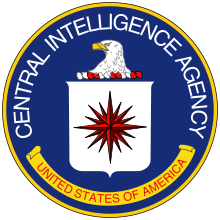 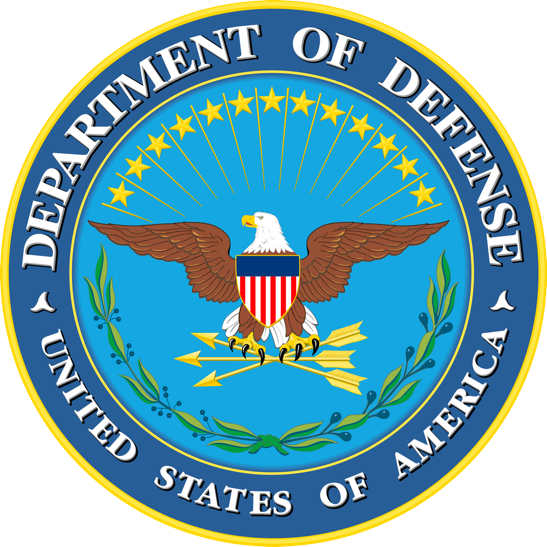 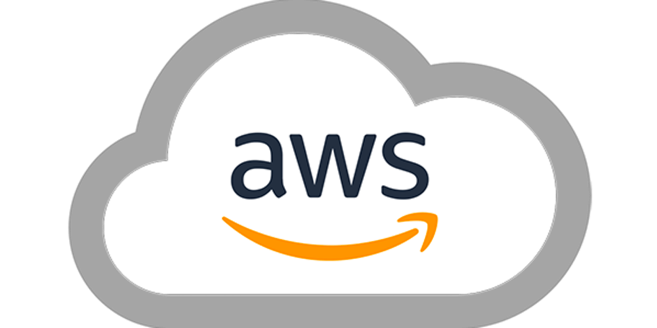 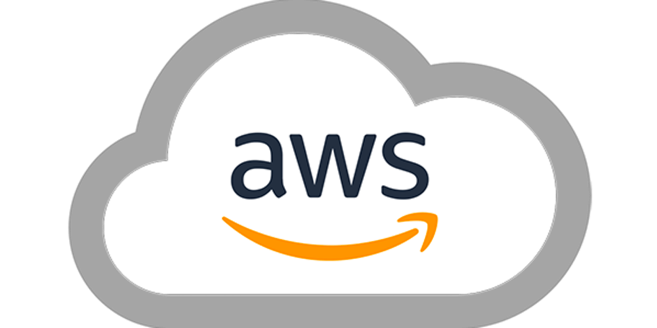 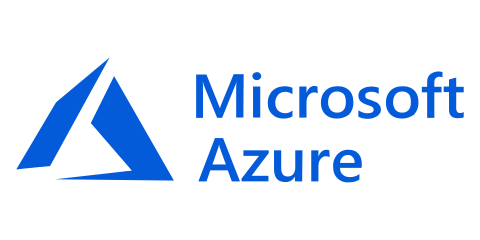 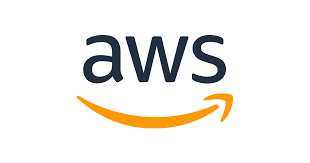 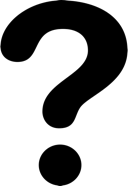 評価対象としたアプリケーション
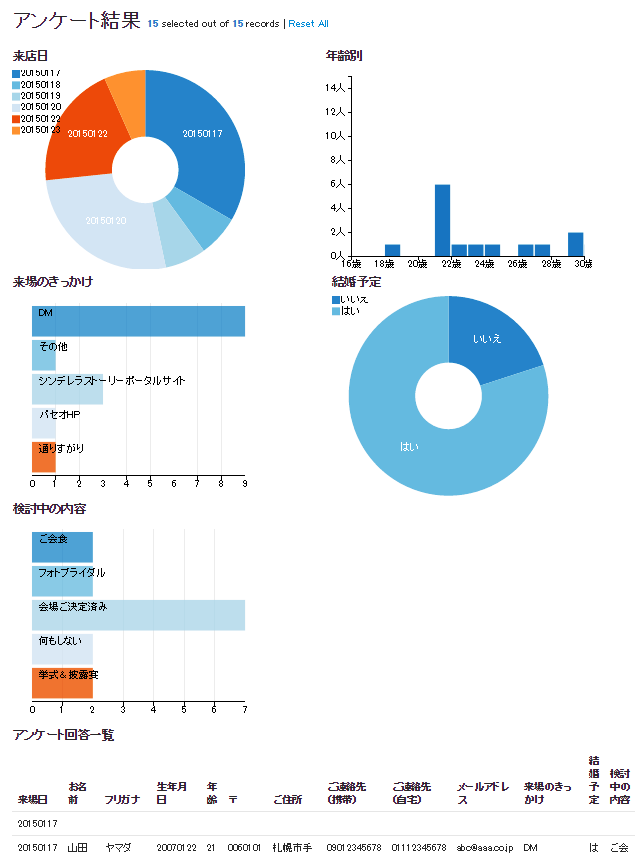 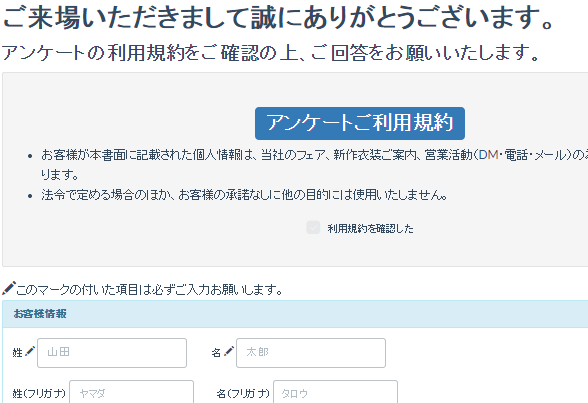 アンケート登録／集計システム
評価対象としたアプリケーション／処理フロー
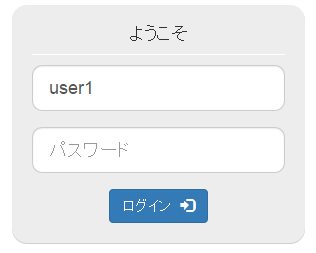 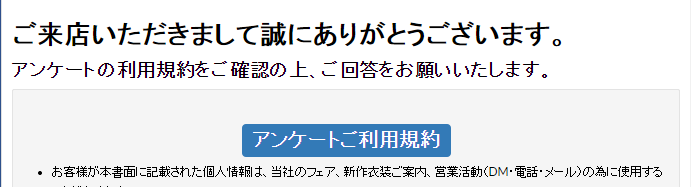 ログイン画面
認証されたユーザのみ
アクセス可能なページ
店頭用入力画面
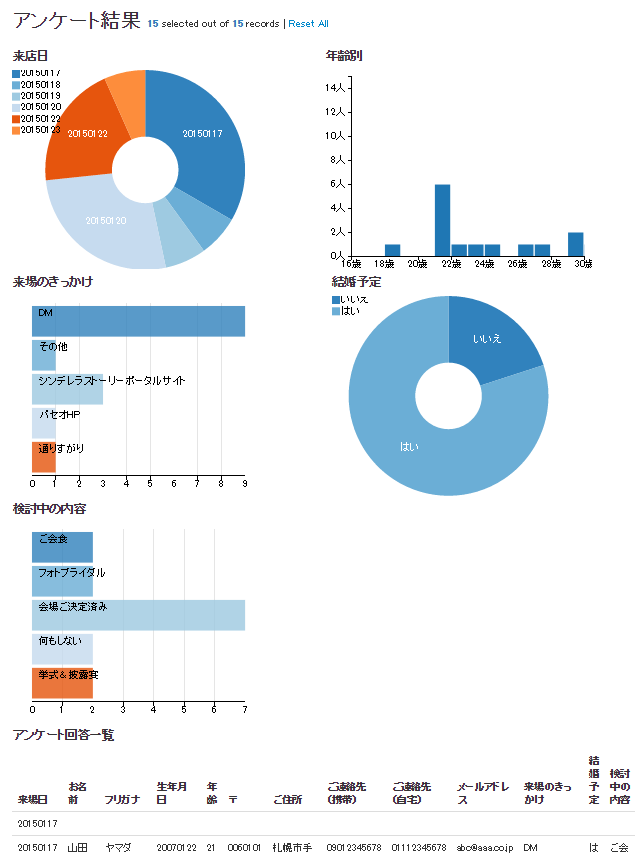 Write
店舗入力
Read
ダウンロード
イベント
ダッシュボード画面
Read
Write
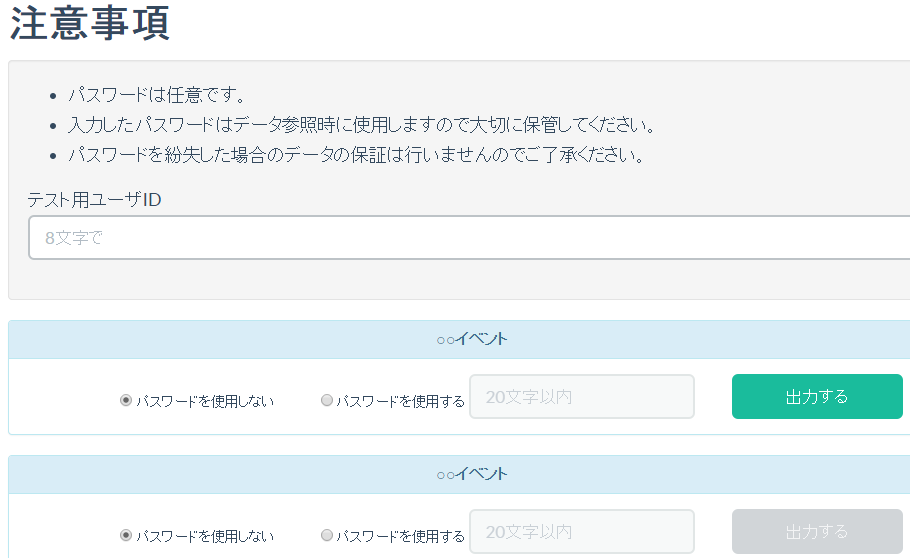 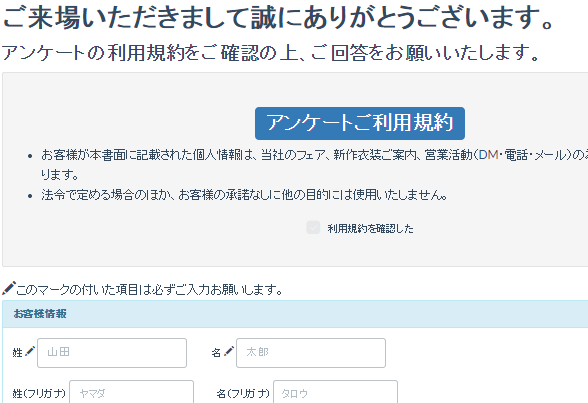 よくありがちな
webシステム
イベント用入力画面
集計ファイル作成画面
構築事例：従来型のWebアプリケーション・アーキテクチャ
※2015/3/20時点
APはそのまま移行。ただし、セッション管理等、一部改修が必要な場合がある。
リージョン:東京
＜EC2＞
インスタンスタイプ：t2.micro（最少）
料金：$0.020/1時間
＜ELB＞
料金：$0.027/1時間
　　　+$0.008/1GB
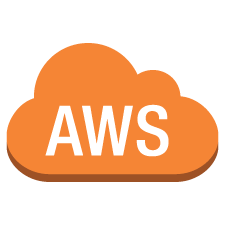 DB
Web
AP
死活監視
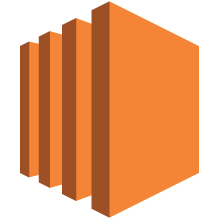 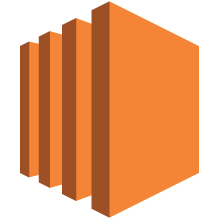 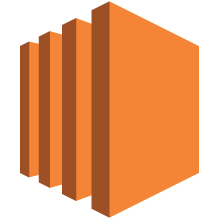 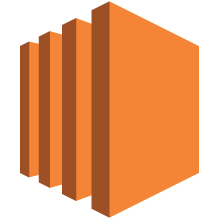 EC2
EC2
EC2
Elastic Load
Balancing
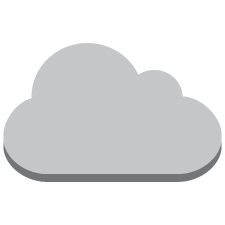 EC2
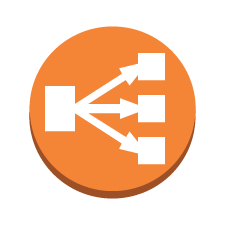 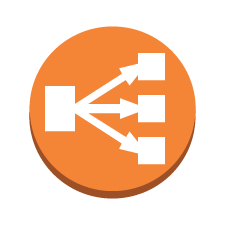 EC2：1台
365日24時間稼働：$175.2
EC2：9台
365日24時間稼働：$1576.8
ELB：1台
365日24時間稼働：$236.52+α
ELB：2台
365日24時間稼働：$473.04+α
Internet
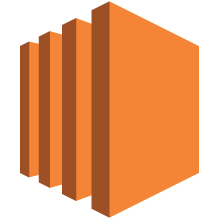 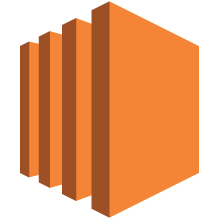 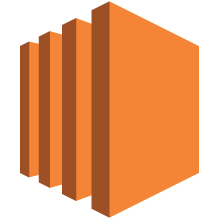 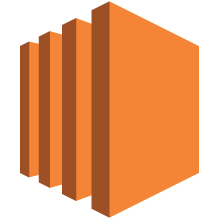 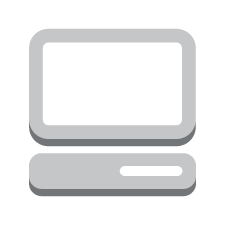 クライアント
EC2
EC2
EC2
EC2
DNS
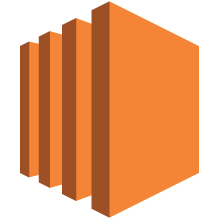 冗長化
冗長化
冗長化
EC2
年間：約$2049.84

約254,980円
ミドルウェアが必要
（Oracle、 SQLServer、死活監視ソフト等の購入）
DBMSのセットアップが必要
DNSのセットアップが必要
構築事例：AWSサービスを活かしたアーキテクチャ
※2015/3/20時点
リージョン:東京
＜EC2＞
インスタンスタイプ：t2.micro（最少）
料金：$0.020/1時間
＜ELB＞
料金：$0.027/1時間
　　　+$0.008/1GB
＜RDS＞
インスタンスタイプ： t2.micro（最少）
死活監視のソフトウェア不要
基本的に無料／アラーム設定でメール通知
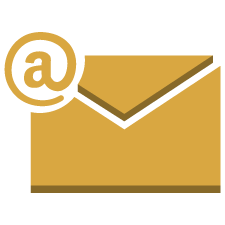 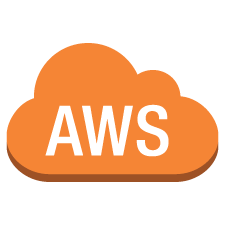 DB
Web
AP
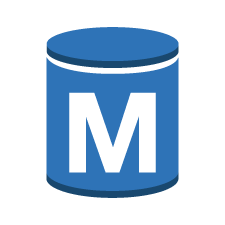 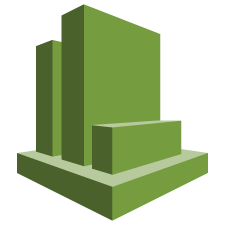 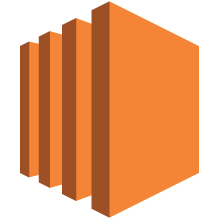 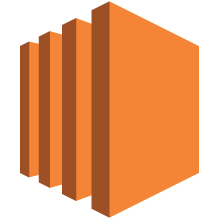 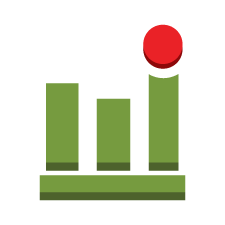 Cloud 
Watch
EC2
Elastic Load
Balancing
EC2
RDS(Master)
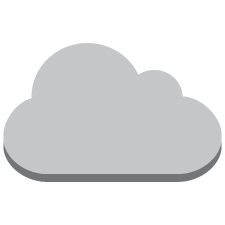 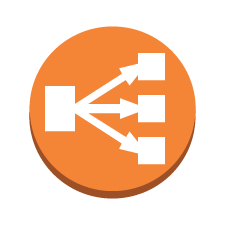 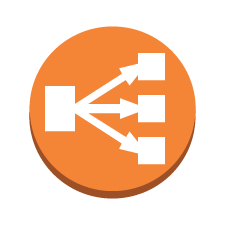 EC2：4台
365日24時間稼働：$700.8
ELB：2台
365日24時間稼働：$473.04+α
RDS：
365日24時間稼働：$455.52
Route53：
1年間：$26.4（最少）
Internet
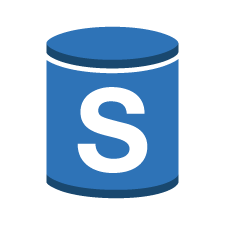 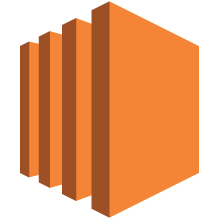 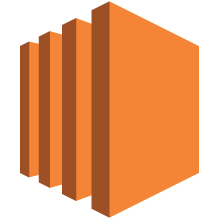 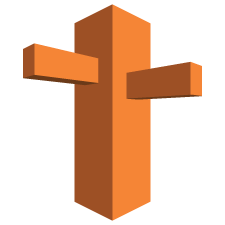 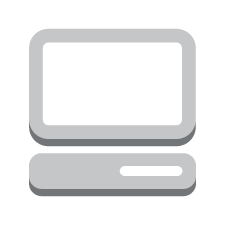 クライアント
Route 53
EC2
EC2
DNS
RDS(Slave)
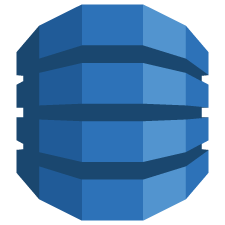 セッション
管理
冗長化
冗長化
DynamoDB
年間：約$1655.76

約198,691円
DBMSはインストール不要
Oracle、SQL Server等のライセンス料込
EC2の接続先を変更するだけ
冗長構成はMulti-AZを選択するのみ
Route 53に
設定するのみ
構築事例：AWSサービスを最大限活かしたアーキテクチャ
※2015/3/20時点
Webサーバー機能
3箇所以上で自動複製、容量無制限
リージョン:東京
＜S3＞
料金：$0.0330/GB
         +リクエスト数+データ転送量
＜CloudFront＞
料金：$7.2/年 （試算した結果）
<Lambda>
料金：$0
＜DynamoDB＞
料金：$0　（試算した結果）
メールサーバー不要
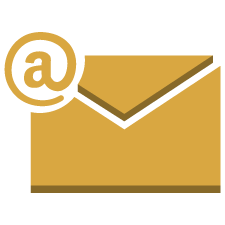 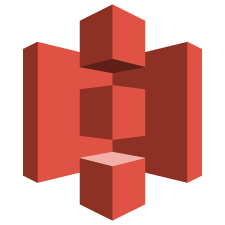 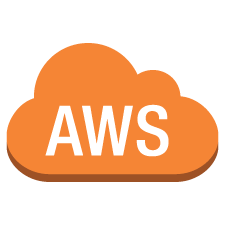 S3
コンテンツ
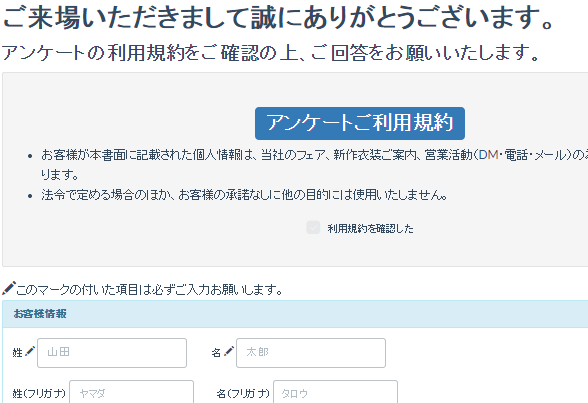 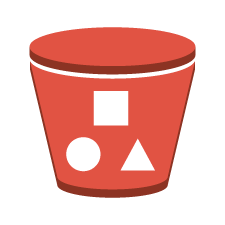 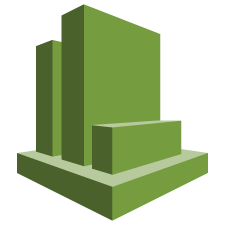 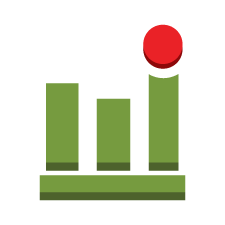 Cloud 
Watch
入力ページ（HTML）
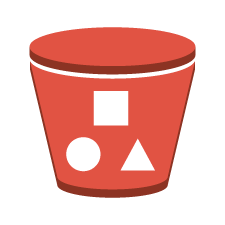 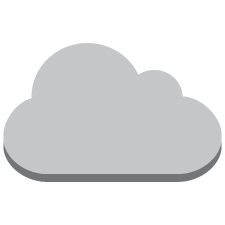 Log等
Cloud 
Front
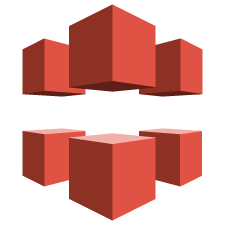 非公開コンテンツ
AWS認証
Internet
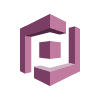 アプリ認証
SignedURL発行
サーバ側アプリ
キャッシュ
SSL証明書
Cognito
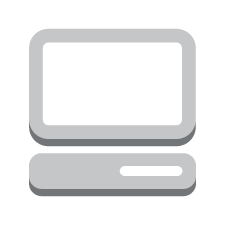 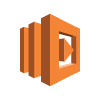 任意のタイミングで処理実行
負荷分散、障害対策はAWS任せ
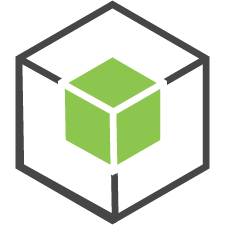 クライアント
Lambda
Node.js
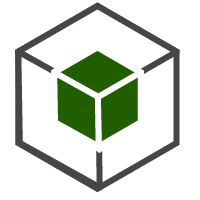 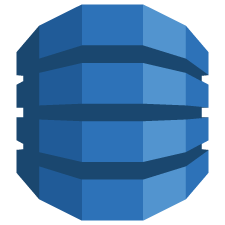 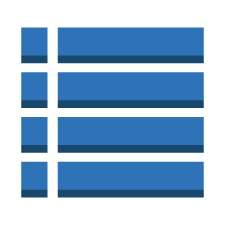 年間：約$7.56

約907円
DynamoDB
テーブル
JavaScript
画面表示は、
クライアント側
アプリ
冗長構成、拡張・データ再配置
はAWS任せ
※条件によって料金は異なります
なぜ、サーバーレスなのか
開発者は他社と差別化できるビジネスロジックに集中したいのに
付加価値を生み出さない作業で負担を強いられる。
モニタリング
システムの冗長化
アプリケーションの認証・認可
APIスロットリング
ミドルウェアの設定
インフラの構築
セキュリティ・パッチの適用
キャパシティ・プランニング
上記の負担から開発者を解放
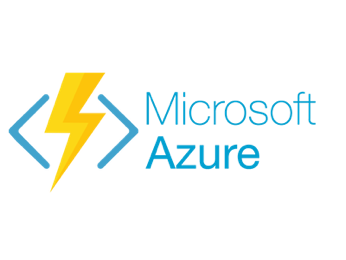 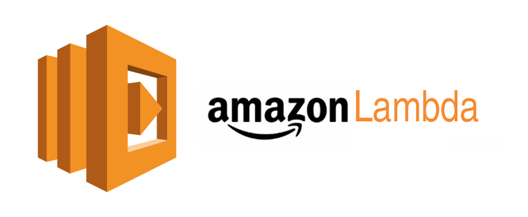 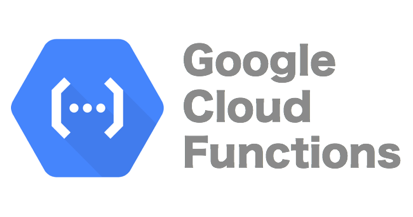 Functions
コスト削減 ＋ マイクロ・サービス化
アジャイル開発やDevOps
クラウドは手段の負担を減らす仕組み
SaaS
IaaS
PaaS
アプリケーション
アプリケーション
アプリケーション
アプリケーション（アドオン）
アプリケーション
利用する企業の責任
データ
データ
データ
手段の負担を減らす
プラットフォーム
ランタイム
ランタイム
ランタイム
ミドルウェア
ミドルウェア
ミドルウェア
オペレーティング
システム
オペレーティング
システム
オペレーティング
システム
インフラストラクチャー
クラウド事業者の責任
仮想化
仮想化
(必ずしも使わない)
仮想化
(必ずしも使わない)
サーバー
サーバー
サーバー
ストレージ
ストレージ
ストレージ
ネットワーク
ネットワーク
ネットワーク
クラウドがもたらすビジネス価値
構築や運用からの解放
アプリケーションの質的向上にリソースをシフトできる
ビジネス・スピードの加速に迅速柔軟に対応できる
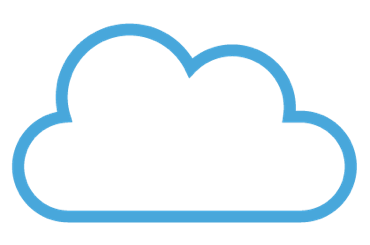 最新テクノロジーの早期利用
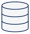 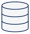 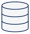 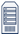 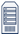 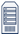 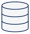 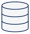 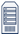 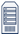 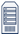 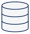 試行錯誤が容易になってイノベーションを加速する
テクノロジーの進化をいち早くビジネスに取り込める
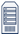 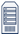 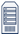 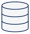 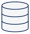 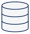 資産から経費へのシフト
初期投資リスクが削減でき、IT活用範囲を拡大できる
ビジネス環境の変化に柔軟に対応できる
FaaS（Function as a Service）の位置付け
FaaS
CaaS
PaaS
SaaS
自社所有
IaaS
アプリケーション
アプリケーション
アプリケーション
アプリケーション
アプリケーション
アプリケーション
連携機能
データ
データ
データ
データ
データ
データ
クラウドサービス事業者が管理
ユーザー企業が管理
ランタイム
ランタイム
ランタイム
ランタイム
ランタイム
ランタイム
ミドルウェア
ミドルウェア
ミドルウェア
ミドルウェア
ミドルウェア
ミドルウェア
コンテナ管理機能
コンテナ管理機能
コンテナ管理機能
コンテナ管理機能
OS
OS
OS
OS
OS
OS
仮想マシン
仮想マシン
仮想マシン
仮想マシン
仮想マシン
仮想マシン
ハードウェア
ハードウェア
ハードウェア
ハードウェア
ハードウェア
ハードウェア
Infrastructure as a Service
Container as a Service
Function as a Service
Software as a Service
Platform as a Service
[Speaker Notes: 「サーバーレス」とは、アプリケーションの実行に必要なサーバーのセットアップと管理を気にせず開発できることを意味する言葉で、サーバーを必要としないわけではありません。必要なサーバーなどのインフラはクラウドに管理を任せ、データベース、メッセージング、認証など、アプリケーションに必要な機能がサービスとして提供されるのが一般的で、開発者はプログラミングに専念できるようになります。このような仕組みはBaaS（Backend as a Service）とも呼ばれていました。
FaaS（Function as a Service）は、この仕組みをさらに進化させたものです。
イベント・ドリブン方式でサービス（ある機能を実現するプログラム）のコードを書き、それを連係させるだけで一連の業務処理を実行できる。
実行に必要なサーバーは、このサービスが自動で割り当て必要に応じてスケールしてくれる。
書いたコードはコンテナ上で実行し、終了すると即座に廃棄される。
コンテナの実行は100ms単位で計測され、使った分のサーバー使用料が課金されるため、一般のIaaSのように使う使わないにかかわらずサーバーを立ち上げている時間に課金されるのと異なり、コスト削減が期待できる。
サービス毎に作られるコンテナは処理に必要なシステム資源をすべて自ら調達し、他のコンテナとの依存関係もないことから、処理能力を高めたければコンテナを増やすだけで容易にスケールでき、仮に実行時に障害が起きても他に影響を与えることがない。
FaaSを使うことのメリットを整理すれば、コストの削減、スケーラビリティの確保、インフラの運用管理を不要にすることです。マイクロサービスとも相性が良く、それを実現する手段としても注目されています。
2014年に登場したAWSのLambdaを皮切りに、GoogleのCloud Functions、MicrosoftのAzure Functions、オープンソースOpenWhiskを使ったIBMのサービスなどが登場しています。
PaaSとの違いは、PaaSがリクエストごとにアプリケーション全体を起動・終了させる「リクエスト・リプライ方式」を、FaaSは必要なサービス毎に起動・終了させる「イベント・ドリンブン方式」を狙ったものであると言えるでしょう。
FaaSであらゆるアプリケーションを作れると期待することは難しいかもしれません。しかし、ECサイトやマーケティング・サイトのように負荷予測が難しく、ダイナミックな負荷の変動に対応しなければならないアプリケーションには向いています。]
クラウドに吸収されるITビジネス
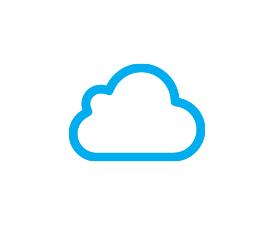 アプリケーション・ビジネス
ビジネス開発
システムの企画
システム設計
プログラム開発・テスト
開発・テスト環境の構築
本番実行環境の構築
セキュリティ対策
運用管理
トラブル対応
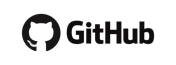 DevOps
アジャイル
開発
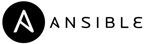 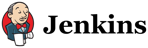 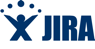 SaaS
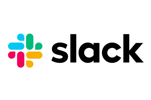 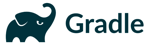 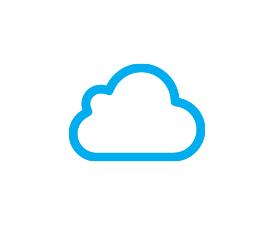 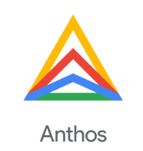 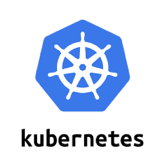 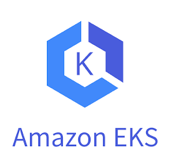 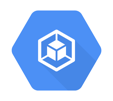 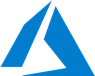 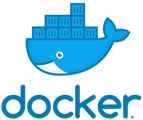 Google GKE
Azure AKS
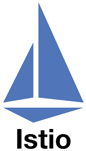 サーバーレス／FaaS・PaaS
コンテナ運用・管理マネージドサービス
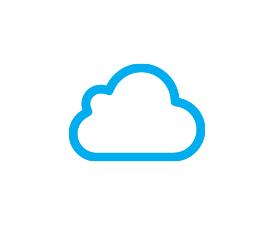 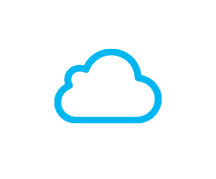 ネットワーク・ビジネス
ネットワークの設計
ネットワーク機器の導入・設定
セキュリティ対策
監視・運用管理
トラブル対応
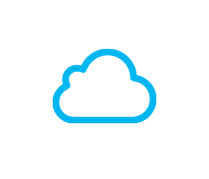 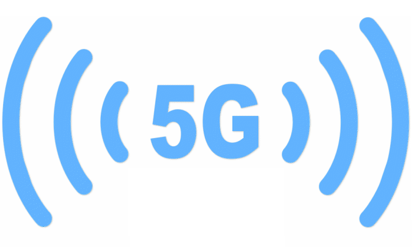 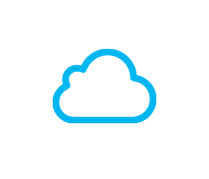 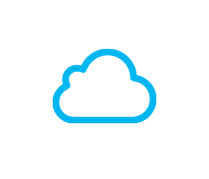 クラウド・データセンター内
ネットワーク
クラウド・データセンター間
バックボーンネットワーク
5G通信網のタイムスライス
SIMによる閉域網
インフラ・ビジネス
インフラの設計
インフラ機器の導入・設定
セキュリティ対策
監視・運用管理
トラブル対応
オンプレミス型マネージド・システム
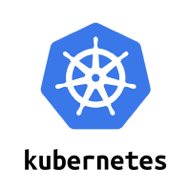 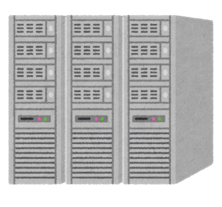 AWS Outposts
Google On-prem
Microsoft Azure Stack
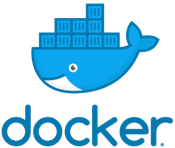 45
銀行システムにおけるクラウド活用の動き
5年間で100億円のコスト削減
　1000超のシステムの約半分をクラウド化
日本ユニシスとマイクロソフト、「BankVision on Azure」実現に向け共同プロジェクトを開始
週刊ダイヤモンド　2017.5.17
https://diamond.jp/articles/-/128045
2018年3月23日
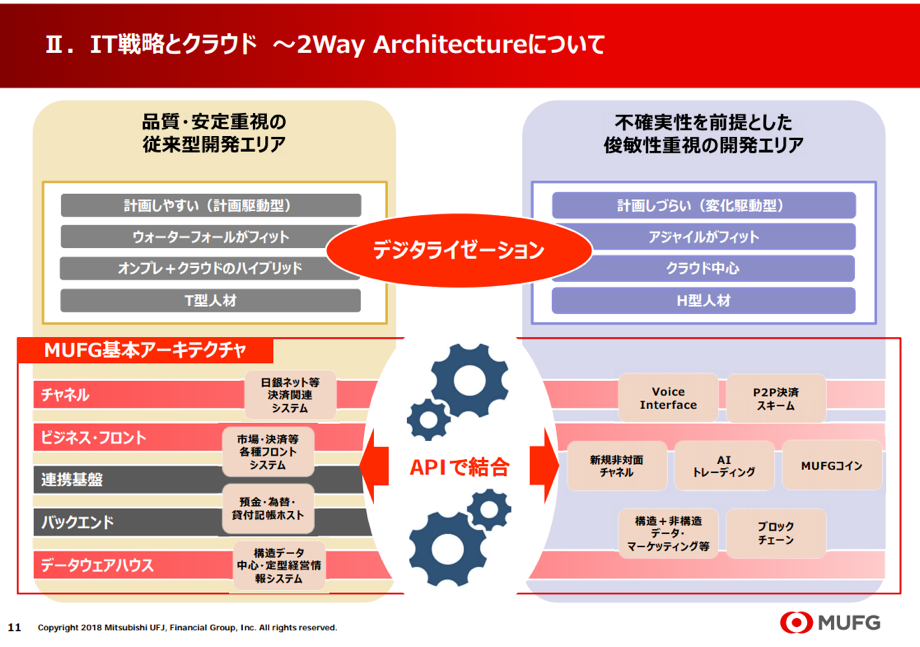 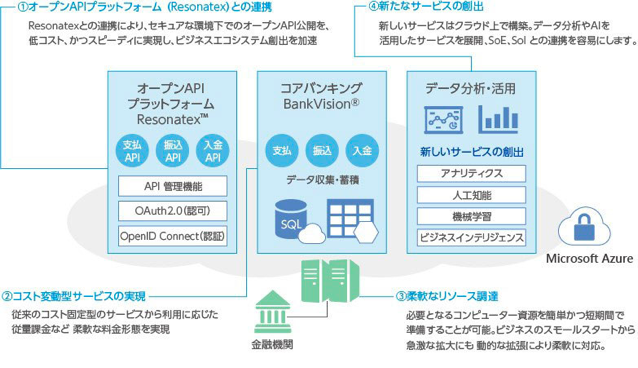 日本ユニシス株式会社と日本マイクロソフト株式会社は23日、日本ユニシスのオープン勘定系システム「BankVision」の稼働基盤として、Microsoft Azureを採用するための取り組みを推進するため、共同プロジェクトを4月から開始すると発表した。
いかに費用を抑え、最新技術も取り入れた上で短期間でのシステム開発を行うかという課題に対応するため、クラウドを選択。現在はクラウド最大手の米アマゾンウェブサービスと組み、業務システムの一部から移行を進めている。
クラウド・バイ・デフォルト原則
政府情報システムにおけるクラウドサービスの利用に係る基本方針（案）
https://www.kantei.go.jp/jp/singi/it2/cio/dai77/siryou.html
クラウド・バイ・デフォルト原則（クラウドサービスの利用を第一候補）
政府情報システムは、クラウドサービスの利用を第一候補として、その検討を行う
情報システム化の対象となるサービス・業務、取扱う情報等を明確化した上で、メリット、開発の規模及び経費等を基に検討を行う
Step0：検討準備
クラウドサービスの利用検討に先立ち、対象となるサービス・業務及び情報といった事項を可能な限り明確化する。
Step1：SaaS（パブリック・クラウド）の利用検討と利用方針
サービス・業務における情報システム化に係るものについて、その一部又は全部が SaaS（パブリック・クラウド）により提供されている場合（SaaS（パブリック・クラウド）の仕様に合わせ、サービス・業務内容を見直す場合も含まれる。）には、クラウドサービス提供者が提供する SaaS（パブリック・クラウド）が利用検討の対象となる。
Step2：SaaS（プライベート・クラウド）の利用検討
サービス・業務における情報システム化に係るものについて、その一部又は全部が、府省共通システムの諸機能、政府共通プラットフォーム、各府省の共通基盤等で提供されるコミュニケーション系のサービスや業務系のサービスを SaaS として、当該サービスが利用検討の対象となる。
Step3：IaaS/PaaS（パブリック・クラウド）の利用検討と利用方針
SaaS の利用が著しく困難である場合、又は経費面の優位性その他利用メリットがない場合については、民間事業者が提供する IaaS/PaaS（パブリック・クラウド）が利用検討の対象となる。
Step4：IaaS/PaaS（プライベート・クラウド）の利用検討
IaaS/PaaS（パブリック・クラウド）の利用が著しく困難である場合、又は経費面の優位性その他利用メリットがない場合については、サーバ構築ができる政府共通プラットフォーム、各府省独自の共通基盤等を IaaS/PaaS として、当該サービスが利用検討の対象となる
オンプレミス・システムの利用検討
異なる文化の２つのクラウド戦略
コスト削減のためのクラウド
競争力強化のためのクラウド
生産性向上・納期短縮・コスト削減
差別化・競争力・変化への即応力
投資負担の軽減
運用管理負担の軽減
高い運用品質の維持
資産固定化の回避
最新技術の活用
俊敏性の実現
コスト削減
投資対効果
コンテナ×Kubernetes
PaaS×サーバーレス
開発と運用の同期化
既存システムのIaaS移行
運用管理の自動化
開発と運用の順次化
クラウド・ネイティブ
戦略
クラウド・リフト
戦略
守りの文化 by 情報システム部門
攻めの文化 by 事業部門・経営直下
両者は異なる「クラウド戦略」であることを前提に考える
予算と人材と戦略の一体化と適切な配分
変わる情報システムのかたち
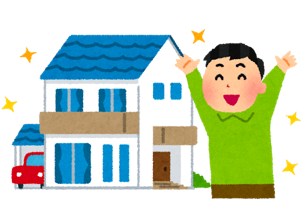 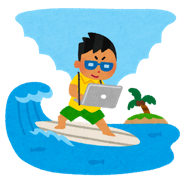 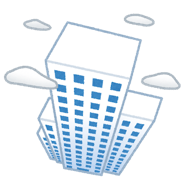 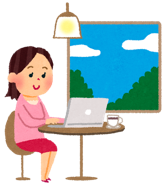 住み替え
リフォーム
賃貸
戸建・定住
新築
建売り
建設業
サービス業
継続支払い
一括売り切り
これからの開発と運用
その背景
これからの開発と運用のあるべき姿
デジタル･トランスフォーメーション以降
デジタル･トランスフォーメーション以前
業務=本業
業務とITの一体化
＝本業
社員（人間）が本業を担い
事業の拡大や競争力を強化
売上や利益の増大をめざす
業務がITへITが業務へと
シームレスに変換される状態
ITにより業務プロセスを構築
業務とITが渾然一体となって
事業を遂行し、成果を最適化
IT＝支援
標準化された業務プロセスを
現場に使わせ、徹底させる
IT＝本業を実現する要件
品質向上/コスト削減/納期短縮
IT＝支援＝コスト
IT＝本業＝投資
コストの削減→外注
投資対効果の最大化→内製
情シスの要請に応えシステムの構築と運用
業務現場にジャストインタイムでサービスを提供
迅速なサービス提供＝クラウド･アジャイル・DevOps
徹底した管理と統制＝自社所有とウォーターフォール
51
これからの開発や運用に求められるもの
デジタル・トランス･フォーメーション
業務がITへITが業務へとシームレスに変換される状態
ビジネスの成果に貢献するコードだけを
変更に柔軟・迅速に対応して
バグフリーで提供する
アジャイル開発 
Agile Development
運用の安定を維持しながら
本番環境への迅速な移行と
継続的デリバリー
DevOps
Development & Operation
高速で俊敏な開発実行環境の調達
経費化の拡大による不確実性への担保
運用やセキュリティから解放と人材の再配置
クラウド
Cloud Computing
ウォーターフォール開発×オンプレミス×開発・運用業務委託の限界
要求の時間的変質
要求の信憑性
100％
平均的な値
24ヶ月後に
25％程度
75％
変化が
大きくなっている
50％
25％
0
3
6
9
12
時間経過（月）
早期の仕様確定がムダを減らすという迷信
不確実性のコーン
プロジェクトフェーズ
詳細設計
システム企画
基本設計
プログラミング
要件定義
見積金額の変動幅
4.0x
倍の振れ幅
2.0x
16
1.0x
0.5x
0.25x
初期の
プロダクト定義
承認された
プロダクト定義
要求仕様
設計仕様
詳細設計
検収された
ソフトウエア
スティーブ・マコネル著「ソフトウェア見積り 人月の暗黙知を解き明かす」
根拠なき「工数見積」と顧客との信頼関係の崩壊
手続き型プログラミング
COBOLやPL/Iなど
オブジェクト指向プログラミング
JavaやC++など
シーケンシャル・コーディング
上から順に書いてゆく
１ヶ月に書けるステップ数は誰がやっても同じ
工数算定の根拠／基準が明確でぶれが少ない
開発生産性の飛躍的向上
設計次第／エンジニアのスキル次第で
工数が大幅に変動
KKD（Keiken + Kan + Dokyo）法
過去の経験と勘にもとづく規模感
過去に経験が無い場合は類似例を元に推計
赤字案件が増えコンティンジェンシを上乗せ
ファンクション・ポイント法
シーケンシャル・コーディングを前提
機能数や複雑さに応じて点数化
点数→ステップ数→工数の一致
妥当な工数が算定可能
見積工数の積算根拠が曖昧
顧客との信頼関係を醸成
顧客との信頼関係が崩壊
利益確保と予測が可能
利益確保と予測が困難
瑕疵担保
責任
[Speaker Notes: 現在のSI業界の一つの課題として人月積算ビジネスが挙げられます。人月積算ビジネスとは、人月積算で金額を決めておきながら、瑕疵担保責任としてSI事業者が完成責任を負わされるビジネス構造です。
例えば、システムエンジニアが1ヶ月100万円とすると、システムを作るのに、10ヶ月ほどかかるシステムであれば、エンジニアの見積もりとしては10人月、1000万円という見積もりになります。これは、1ヶ月で働くエンジニアの生産性が均一であることが大前提の積算システムなのです。
ではなぜこんな価格算定方法になったのでしょうか。人月積算の歴史を紐解くとよくわかります。1970年代システム開発はメインフレームを販売し、そのハードウェア販売への対価をもらうビジネスでした。プロフェッショナルサービス（導入に関するエンジニアリング）は無償で提供され、メインフレームが持つテンプレートをそのまま使うのが主流でした。1980年代になるとメインフレームのテンプレート以外でもCOBOLなどのプログラミング言語でアプリケーションを作るようになってゆきました。このころ、SI事業者がいまでも見積もりでよく使っているファンクションポイント法が登場します。
ファンクションポイント法とは、1979年にIBMのアレン・J・アルブレヒト（A.J.Albrecht）が考案したソフトウェアの規模を測定する手法の1つでソフトウェアがもつ機能数や複雑さによって重みづけした点数を付け、そのソフトウェアにおける合計点数から開発工数を見積する方法です。
この方法は、上から順に一つ一つ書いていく、つまり「シーケンシャルにコードを入力する」ことを前提に考えられています。この場合は、１ヶ月間でコードを書く量は、だれがやってもほとんど差がありません。機能数や複雑さに点数をつけて見積もりを作ったとしても、妥当な工数が導き出せました。しかし、1990年代C++言語やJava言語に代表されるオブジェクト指向プログラミングやウェブアプリケーションが登場し、大規模システムに適用されるようになりました。この方法だと開発生産性が飛躍的アップする分、どのような設計をするかで、１ヶ月あたりのエンジニアの工数が大幅変わってきます。そのためファンクションポイント法だけでは見積もりができず、ファンクションポイント法をベースに、過去の経験と勘に基づく規模感を勘案し、それを山積みして算出する方法で見積もりを作るようになったのです。
サーバーやストレージなどのインフラ側の見積もりも、技術が細分化されたので、知見のあるエンジニアの場合とそうでないエンジニアの場合では、１ヶ月で働くエンジニアの生産性が均一ではなくなりました。
現在の見積もりは、過去の類似例を参考に期間を積む方式で作られているため、過去に経験のないものについては余裕分を上乗せし、見積金額を算出しています。しかし、未知の案件では、その余裕分さえも食いつぶし、赤字案件が増え続けました。赤字案件が増えるので、コンテンジェンシという名目でさらに余裕分を上乗せし、期間以上に見積もりをするようになったため、見積金額の積算根拠が曖昧になってしまいました。それは、顧客との信頼関係を悪化させるひとつの原因にもなっています。
さてもう一つの問題は、瑕疵担保責任です。システムは、顧客と決めた仕様通りに納品しなければ、瑕疵担保責任として修正を義務づけられます。期間×人数で見積もっているので、これが増えれば、本来は、追加費用を支払ってもらわなくてはなりません。しかし、契約は、期間×人数で見積もった金額で請負契約となりますので、お客様の支払金額は原則として変更されません。加えて、この瑕疵担保責任があるため、「仕様書通りではない」ということになれば、仕事を受託した側は、検収・支払いが人質に取られているようなものですから、泣く泣く対応せざるを得ないのです。
顧客側は、仕様を一度決めてもビジネスが変われば仕様を変更します。なぜならシステムはビジネスのための手段ですから、ビジネス環境が変われば仕様も変わるのは当然です。しかしシステム開発者側は、当初合意した仕様通りに作ることを目指しますので、根本的なゴールの不一致が起きています。
このような事態に対処するため、COCOMO法やCoBRA法などの見積積算方式が考案されました。しかし、コストの算出根拠が難しく、ユーザーになかなか受け入れられていない状況です。
このような人月積算の歴史から考えれば、人月積算ビジネスはすでに崩壊していると言えるでしょう。しかし、このシンプルな見積もり方法以上にわかりやすく、見かけ上の論理性を持つ見積もり算定方法がないため、人月積算ビジネスをつづけざるを得ない状況なのです。]
システム開発の理想と現実
理想の結果
実際の結果
品質
Quality
品質
Quality
品質の低下
納期とコストの厳守
納期
Delivery
費用
Cost
納期
Delivery
費用
Cost
早期の仕様確定がムダを減らすというのは迷信
ほとんど／決して使われていない： 64%
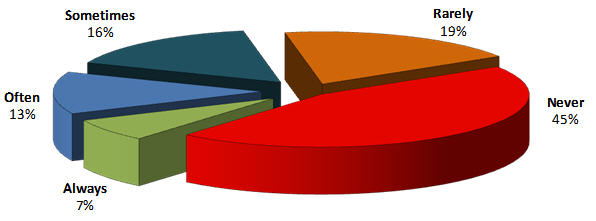 常に／しばしば使われている： 20%
Standish Group Study Reported at XP2002 by Jim Johnson, Chairman
アジャイル開発が目指していること
ユーザーが求めているのは
情報システムが提供するサービス
QCD（Q:品質 C:コスト D:納期）
を守って情報システムを納品する
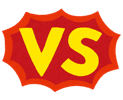 業務の生産性を向上させる
売上や利益を向上させる
顧客満足を高める
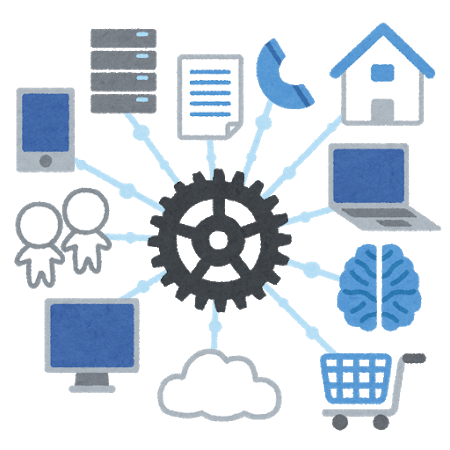 バグを○○%以下にする
コーディング規約を遵守する
納期を間に合わせる
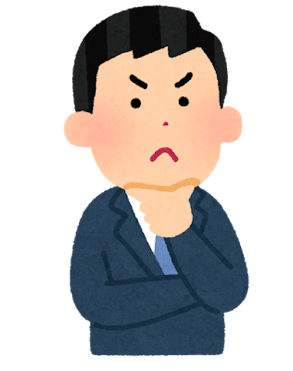 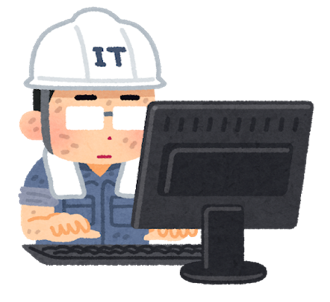 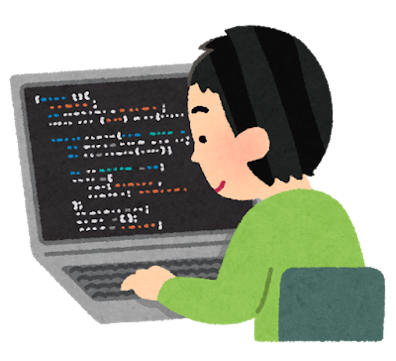 ビジネスの現場にジャストインタイムで
必要とされるサービスを提供し続ける
スピード、バグフリー、変更への即応
アジャイル開発の基本構造
ウォーターフォール開発の考え方
仕様書に記載した
全ての機能
100%
仕事の仕組みは確定できる
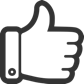 仕様凍結（確定）させて仕様書通りに開発が100%完了したら、
現場からのフィードバックを求める。
？
現場からのフィードバック
最後になって訂正・追加などが集中
仕様書に対して100点満点狙い
0%
時間
アジャイル開発の考え方
予定していた
全体仕様
100%
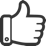 仕事の仕組みは変化する
現場からの
フィードバック
80%
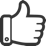 途中の成果からフィードバックを得て、
仕様や優先順位の変更を許容する。
現場からの
フィードバック
60%
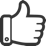 目標としていたビジネスの成果が
達成できていれば完了
現場からの
フィードバック
30%
ビジネスの成果に対して合格点狙い
0%
時間
ウォーターフォールとアジャイルの違い
計画通りに完成させること
ビジネスを成功させること
用意されたプロセスやツール
全てを網羅したドキュメント
お互いの妥協点を探る契約交渉
一度決めた仕様や計画に従うこと
システムを納品すること
自律的な判断と行動
実際に使う動くソフトウェア
顧客との対話と協調
変更や変化への柔軟な対応
ITサービスを提供すること
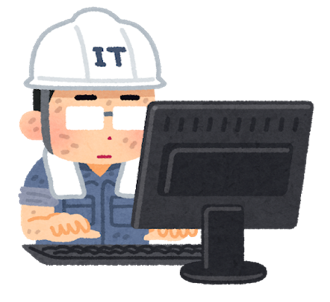 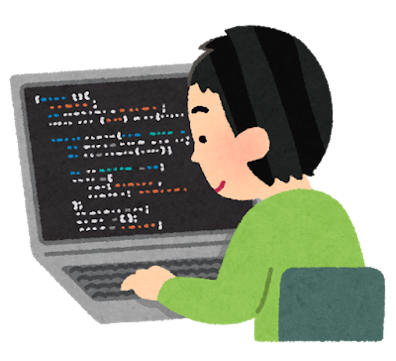 「計画通り」は無理という現実
「計画通り」が正義という信念
ウォーターフォールとアジャイルの違い
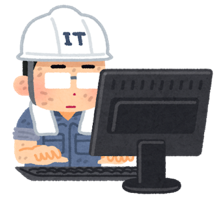 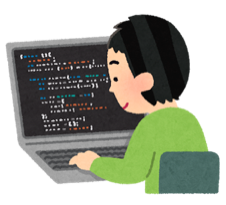 ウォーターフォールな思想
アジャイルな思想
ユーザーと開発者はプロジェクトを通して、日々一緒に働く
ユーザと開発者はいつもは別の場所にいてプロジェクトを通して定例ミーティングを行う
ユーザの満足を優先し価値あるソフトウェアを早く継続的に提供する
ユーザーの満足や価値のあるなしではなく、とにかくソフトウェアを提供する
要求の変更はたとえ開発の後期であっても歓迎する
要求の変更を開発の後期に出すの勘弁して欲しい
動くソフトウェアをできるだけ短い間隔（ 2〜3週間あるいは2〜3ヶ月）でリリースする
パワポ、エクセル、ワードの仕様書を丁寧に清書して（ 2〜3週間あるいは2〜3ヶ月）納品する
動くソフトウェアこそ進捗の最も重要な尺度
動くソフトウェアこそ進捗の最も重要な尺度
技術的卓越性と優れた設計に対する普段の注意が機敏さを高める
技術的卓越性と優れた設計に対する普段の注意が機敏さを高める
シンプル（無駄なく作れる量）に作ることが基本
仕様書通り（間違っていようが）に作ることが基本
最良のアーキテクチャ・要求・設計は自己組織的なチームから生み出される
最良のアーキテクチャ・要求・設計は自己組織的なチームから生み出される
チームがもっと稼働率を高めるように監視し、それに基づいて自分たちへの批判や不満を回避するために、念のため納期を厳しめに設定する
チームが最も効率を高めることができるかを定期的に振り返り、それに基づいて自分たちのやり方を最適に調整する
https://speakerdeck.com/kawaguti/flipped-agile-manifest
Yasunobu Kawaguchi氏　資料を参考に作成
新規事業開発を考える
「お客様」は誰か？
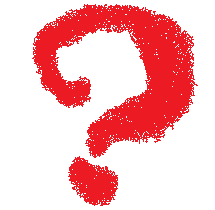 お客様は誰？
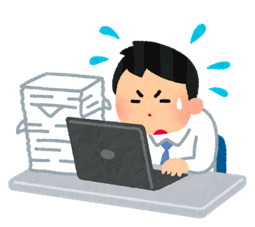 〇山　△男　39歳
▢▢株式会社　
西日本営業部
営業業務課
ニーズ起点
自分たちのできることに都合が良い
お客様の「あるべき姿」
お客様の
あるべき姿？
具体的にイメージできる
お客様の「あるべき姿」
自分たちのできることに都合が良い
市場・顧客・計画
お客様のあるべき姿を実現するために
何をすべきか？
シーズ起点
自分たちには、
何ができるか？
自分たちには、
何ができないか？
失敗するPoCと成功するPoCの違い
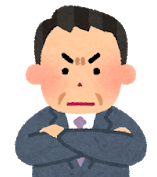 うちも、IoTで何かできないのか？
いまうちの抱える課題は何だろう？
競争力強化には何をすべきだろう？
“何か”て言われてもなぁ？
何をすればいいのだろう？
何を解決すれば、
ブレークスルーできるのか？
業績を向上させられるのか？
現状のプロセスをそのままに
使えそうなところを探す
PoC死
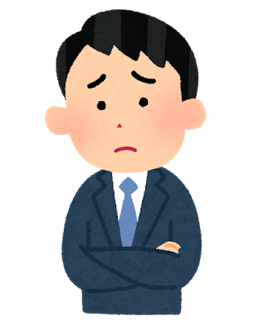 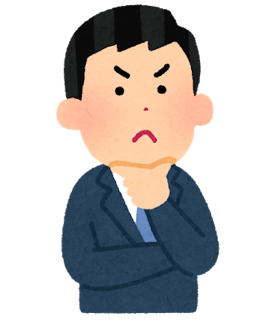 そのための最適な手段は？
IoTは最適な手段なのか？
使えそうなところに使って
使えるかどうかを検証する
事業の成果（売上や利益）に
どれだけ貢献できたのか？
使えることは確認できたが、
これで何が実現できるの？
短期長期の経営課題や事業課題を
解決することが目的となっている
何かを解決／実現することではなく
“使ってみる”ことが目的となっている
「ビジネスの成果」で評価し改善のサイクルを回す！
「使ってみた」という成果は残るだけで次に続かない！
PoCを成功させるための3つのこと
顧客価値（お客さまの事業価値）を明確にせよ！
「使えること」とか「新しいサービスを実現すること」ではなく、結果としてこうなっていたいという「あるべき姿」を実現すること。
お客様のお客様の業績を向上させたい。
世の中の常識をひっくり返したい。
社員に働きがいを感じてもらえる会社にしたい。
提言せよ！
「何をしたいかを決めてもらえれば、それを実現します」ではなく、こんな「あるべき姿」を実現しましょうと提言する。
テクノロジーやビジネスの常識、その先の未来について精通していること。
「提言」に真摯に耳を傾けるだけの見識、そして信頼される人格や人徳を持つこと。
「提言」をきっかけに対話し、議論を重ねること。
試行錯誤せよ！
何が正解か分からない。議論や検討はそこそこに試行錯誤して、その時々の最適解を作り、実行し、確かめる。このサイクルを高速に回して、最適解をアップデートし続ける。
外部に丸投げしないこと。自分で手を動かすこと。
制約を排除すること。例えば、クラウド･ネイティブなテクノロジーを活かすこと。
現物で確認し、ビジネスの成果で評価すること。
PoC成功のサイクル
事業課題の洗い出し
何を解決すべきか？
適用可否の見極め
この技術で
成果を出せるか？
適用
チューニング
評価
66
DXによる新規事業創出組織に求められる資質
企業会計の基本を理解しており、事業計画立案やレビューに際して貸借対照表および損益計算書を元に検討ができること。
既存の製品・サービスとの比較検討に際して、ユーザー視点に立ち、中立的かつ客観的に考えることができること。
ユーザーが満足しよろこんでお金を支払う気になるレベルの製品・サービスの機能や品質を実現できる技術および体制を持つこと。
ゼロからイチを創るセンスを持ち、かつ事業が軌道に乗せるまでやり切るパッションと責任感をもつこと。
既存のしがらみを一旦忘れ、物事をシンプルに考え、整理できること。その上で既存のしがらみを打破できること。
正解がないことに挑むことを理解し、正解が誰もわからない前提で仮説検証サイクルを回すマインドがあること。自分の中に軸を持って自分の頭で考えを整理することができること。
過度な投資を志向するのではなく、リーンスタートアップを実践できること。
市場規模の予測をリーズナブルにできること。また、予測した市場規模に対する獲得目標シェアを実現可能性を保守的過ぎずアグレッシブ過ぎずに考えらえること。
売上だけでなく、むしろ利益を主眼に事業計画を検討し、事業が軌道に乗るまでのキャッシュフローを見積もることができ、また損益分岐点を超えた後の営業利益率を高めるプランを描けること。
自社だけで製品・サービスを開発・提供できない場合には、必要十分かつ最適な最低限のパートナーを選び、交渉し、双方が十分な利益を得られる事業構造を構築できること。むやみやたらにステークホルダーを増やさないこと。
開発だけでなく、維持保守および運用に関して、低コストで必要十分な体制を構築できること。
グローバル展開を視野に入れるが、まずは特定の市場において利益を得られる事業立ち上げを考え、実践できること。
現状の否定に終始することなく、自ら未来を切り開くことを志向し、その意気込みや構想、計画について、ステークホルダーから共感および同意、賛同を得るための論理的説明ができること。
うまくいかないことを他責にしないこと。阻害要因がある場合、それを自ら取り除くことができること。
変化に柔軟に対応できること。間違いや失敗を早い段階で自ら認め、必要なピボットができること。
様々な視点を持つ多様なアドバイザーを持ち、様々な意見に対して真摯に耳を傾けられること。反論されても折れない心を持つこと。
焦らず余裕を持つこと。努力や自己犠牲をアピールせざるを得ない状況に追い込まれることのないように振る舞えること。
うまくいかない状況となった場合に、傷が浅いうちに止める決断ができること。あらかじめ決めた撤退要件に従うことができること。
プラットフォーマー、エコシステム、データを持つ者が勝ち、マイクロサービスが売れる、等の流行り言葉、バズワードに惑わされることなく、事業計画を立案できること。
そして、人に好かれる愛嬌を持つこと。困った時に助けてくれる応援団を持つこと。孤軍奮闘とならないこと。あのひとのプロジェクトに参加したい、あの人のためなら一肌脱ぎたいと思われる人間的な魅力を持つこと。
上記20項目を意識しながらも、それでも「人々のためになることを自分が信念を持って創る。」という強い想いを通すために必要な場合には、キチンと「NO！」と言えること。
デンソー・MaaS開発室長・成迫 剛志
経営者が新規事業を失敗させてしまう7つの罠
ソニックガーデン・社長　倉貫義人
1.沢山の関係者を入れる
 　新規事業には人が少ないくらいがいい
2.進捗の管理をしっかりする
　事業として価値を生みだしていなければ、進捗はゼロである
3.結果よりも制約を重視させる
　あらゆるものを逸脱したとしても、結果を出せば良い
4.既存事業と数字で比較する
　どんな事業も最小は小さく始まる
5.新規事業の狙いが他にある
　企業の思惑を入れてうまくいくほど、新規事業は甘くない
6.ロジカルにリスクを排除する
　仮説検証こそ、新規事業
7.事業毎にチームを組み替える
　継続させたチームの中でいくつもの事業を取り組む方がいい
ITベンダーとの関係について考える
事業会社の担うべき責任
テクノロジーとの向き合い方
難しい、分からないと逃げない
IT部門やベンダーに丸投げしない
事業価値として理解する
テクノロジーの位置付け
ITを使うことを目的としない
事業課題の解決をゴールとする
生々しい課題の実感を持つ
自分たちの課題の整理
忖度を交えない
合理性や客観性に徹する
伝統や慣習に無批判に従わない
事業会社に求められる自覚
経営者や事業部門が
主管であり全責任を負うことを
社内外に明示的に宣言すること
ITベンダーやSI事業者への対応
過去のしがらみや付き合いで
ベンダーやSI事業者を選ばない
技術力の有無を優先し選定する
工数や期間、単価で値切らない
テクノロジーや方法で可能性
を探り妥当な金額を合意する
成果への意欲とコミットメント
発想の柔軟性と論拠
ビジネス合理性で判断する
70
注意すべきITベンダー・SI事業者の行動特性
注意すべきITベンダー・SI事業者の行動特性
このような行動特性を示す理由
自分たちの「できること」でしか
解決策を示そうとしない。
自分たちの収益を優先して考えている。
新しいコトへのリスクを嫌っている。
経営やリソースに余裕がない。
機能や性能については説明できるが
経営や事業の成果にどのような貢献が
できるのか説明できない。
お客様の立場で考える習慣がない。
経営や業務に関心や知識がない。
お客様の成果より自分たちの成果を優先している。
これからのテクノロジーやその可能性について
分かりやすく説明できない。
勉強していない。あるいはその習慣がない。
分かってもらおうという意欲が欠如している。
自分たちのできないことに関心がない。
新しい方法論や見積を求めても
旧来のやり方で提案しようとする。
仕事のやり方を変えたくない。
読めないリスクはできるだけ避けたい。
自分たちの業績評価基準に反する。
新しい方法論やテクノロジーの適用を求めると
保証できない、実績がない、時期尚早などの
ネガティブ・ワードで翻意を迫る。
相手の想いを理解しようという意欲がない。
そもそも知識がなく、学ぶ意欲も乏しい。
新しいコトへチャレンジする意欲がない。
71
一緒に仕事をしたいITベンダー・SI事業者
自分たちの事業や経営の価値を意識しているか
ITが自分たちの事業や経営にどのような価値を提供してくれるのかを具体的に説明してくれる
売上増やコスト削減とIT活用をロジカルに分かりやすく結びつけて説明してくれる
自分たちにできることだけではなく、他社も含めた「世の中常識」を客観的に説明してくれる

自分たちの個別の事情に配慮してくれているか
自社の業種や規模などの個別事情を考慮した説明をしてくれる
自社の個別の事情や課題、要件について理解し、営業やエンジニアの誰もが共有できている
自社の業種や業態に関連した専門的知識やスキルを持った人が担当してくれる

一緒になって成功しようという意欲を持っているか
専門用語を乱発することなく、難しいことでも理解できるようにわかりやすく説明してくれる
ヒアリングシートなどが体系化されており、人に依存しない品質維持が確保されている
標準の提案書を手直しするのではなく、自社向けに作る提案書を提示してくれる
初期段階から技術や業務のわかるエンジニアが同席し、生産性の高い議論ができる
自らのリスク・テイクする覚悟でコミットしてくれる
「教師」あるいは「良き相談相手」となれるひとが、参加してくれている
72
「ソリューション」は通用しない
変革への意欲はある
どう取り組めば
いいの分からない
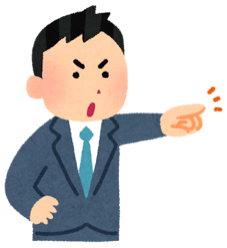 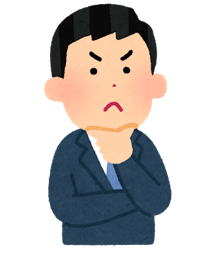 こののまでは大変なことになる
ITの戦略的活用を推進したい
ビジネスのデジタル化を実現したい
課題やテーマがはっきりしない
あなたは何を言ってるんですか？
課題やテーマを教えて頂ければ、
解決策を提供します！
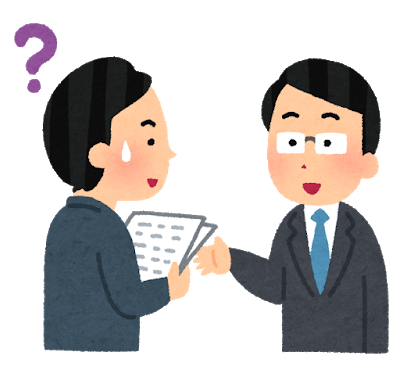 提言
「あるべき姿」と実現の方法
共創
技術×価値×体験の共有
[Speaker Notes: 言うまでもないことだが、営業の役割は営業目標を達成することだ。例え厳しい数字であったとしても、景気が悪くても、お客様の業績が厳しくても、数字に執着して何としてでも営業目標を達成しなくてはならい。人当たりが良く、笑顔を絶やさず、気遣いがある「いい人」であっても、数字を達成できない営業は失格だ。だからと言って、何をしてもいいということにはならない。ましてやお客様から搾取するなんてとんでもない話しだ。
こんな話がある。ある製造業の経営者が、ITのより一層の活用を進めるには、既存の基幹業務システムに関わる経費を削減し、新たな取り組みに予算配分をシフトしたいと考えていた。そのためには、いま自社で所有しているシステムを全面的にパブリック・クラウドへ移行するのがいいのではないかと考え、情報システム部門に検討するように指示した。
情報システム部門から相談を請けたSI事業者は、この会社のインフラ構築や運用をまかされている。自社の売上に占める割合も大きい。短期的には移行に伴う売上は期待できるかも知れないが、長期的にはこの会社からの売上は減少するのは痛い。だからといって、お客様からの相談に回答しない訳にはゆかない。そこで彼らは、情報システム部門に次のような2つの選択肢を提案した。
提案１：既存のシステム構成をそのままにパブリック･クラウドへ移行する。ただし、運用が変わればリスクも増えるので、既存の構成をできるだけ変えずに物理マシンを仮想化してそのまま移行し、運用は可能な限り同じやり方で行う。
提案2：パブリック・クラウドへの移行は少なからずいまのシステムの設計を見直さなくてはならない。これには大きなリスクが伴う。だから、既存のシステムを最新の機種に入れ替え、仮想化の多重度を高め、ストレージを大容量化して集約し、物理台数を減らす。そうすれば運用は変わらないので新たなリスクは生じない。リース費用も削減できデータセンターのラック数を減らせるので、コスト削減にも寄与する。
この２つの提案に、情報システム部門も乗り気だった。特に「提案2」は変更が少ない。何よりも、クラウドを利用することによる未知の、あるいは新たなリスクを抱え込む必要がない。
確かに「現行の構成や運用をできるだけ変えない」は当面のリスクを回避するにはいい考えだ。しかし、クラウドへの移行に伴う投資は決して安いものではない。例えば、提案1では100台のサーバーを移行するのに、現行のアプリケーションが稼働すること、あるいは運用がこれまで通り行えることを確認するために相当の手間をかけてテストする必要があるという。また、クラウドに対応した新たな運用設計も必要であり、そのための費用は総額2億円ほどかかるという。クラウド事業者に支払う使用料も既存システムのリース費用とあまり変わらないか、「今の段階では予測は難しい」という回答だった。つまり、もっと高くなるかも知れないというのだ。
提案2は移行費用こそ前者ほどではないが、やはり新たなシステム設計と十分なテストが必要であること、加えてネットワークを再構成しなくてはならないし、新しい製品なので価格も高くなるので、大幅な削減にはならない。
いずれにしても、この２つの提案は新たな付加価値も生みだすことなく、移行のためのコストだけが発生する。経営者がこれを納得するはずはない。ましてやアプリケーションの保守や運用はこれまでと何も変わらず、レガシーなシステムは塩漬けにされるだけだ。予算も人材も新しい取り組みにシフトさせることができないだけではく、既存の基幹業務システムが足かせとなって、ITの戦略的な活用に求められるスピードや自由度を削いでしまう。まさに、「2025年の崖」の論理そのものだ。
結果として、「現行システムは移行できない」という結論になっても、このSI事業者は困らない。いままでの業務はそのまま継続されるだけのことだ。実にうまい提案だ。
そこで、この提案をしたSI事業者に次のような質問を投げかけてみた。
提案1について、物理サーバーのように全ての仮想マシンを24時間動かし続ける必要はないはずだ。アプリケーションの運用を見直せば、夜間停止できる仮想マシンも相当数あるはず。そうすれば使用料は削減できるのではないか。クラウドだからこそできる運用方法もある。そうすれば人手による運用負担を減らせるのではないか。いま使っているCPUコア数は妥当なのか。物理マシンの場合は買ってしまっては変更できないので多めのCPUコア数で導入しているはず。それを見直せば、仮想マシンのタイプをダウングレードできるのではないか。そうすれば、クラウド・サービスの使用料をもっと安くできるのではないのか。
提案2について、なぜHCI（Hyper Converged Infrastructure）を提案しないのか。アプリケーションについてのテストは必要であることは分かる。しかし、システムの導入に伴う時間や作業負担はかなり減るはずだ。また、いまSANで構成しているストレージを減らすことができ、その構築や運用のコストも減るのではないか。運用オペレーションもいまは人手に頼っているが、自動化できることもあるはずだ。なぜそのような提案がないのか。アプリケーションによっては、ハイブリッドで運用することはできないのか。そうすれば、データセンターの費用や運用に関わるコストも減らせるのではないか。
この質問して分かったことは、彼らが「クラウドを知らない」ということだった。別にコンテナやサーバーレスについて質問しているわけではない。ごく基本的なパブリック・クラウドのIaaSを利用する上で考慮すべきことを聞いただけの話しだ。しかし、納得できる回答は得られなかった。もしかしたら、知っていたのかも知れない。しかし、それを考慮して提案すれば、自分たちの取り分を減らしてしまう。どうせ情報システム部門も、経営者もそんなことまでは分からないだろうから、そのまま通してもらえるだろうと考えたのだろうか。
また、HCIを知らないという。営業の名誉のためにあえて言えば、HCIという言葉は知っているが、扱ったことがないので、提案できないということのようだった。私は、この話を聞いて呆れてしまった。扱ったことがないからと、お客様に黙っていていいとでも思っているのだろうか。お客様が知りたいのは、既存システムのコストを削減し、新しい取り組みの原資を生みだしたいということである。ならば、自分たちが扱っている、扱っていないにかかわらずお客様に代わって最適解を考え、提案するのが道理だ。それをしない、できないというのは不誠実の極みだ。
情報システム部門も右から左である。彼らの提案に具体的な指摘ができず、「もうちょっと安くできないのか」と漠然とした要求しかできない。営業はそんな情報システム部門の状況を知ってか知らずか、レベルの低い提案を平気でしてきたというわけだ。
プロとしてITの仕事をしている以上、「知らなかった」で許される話しではない。ましてや知っていてもしなかったのであれば、これは不作為の罪に当たる。さらに付け加えれば、「新しい技術なので、責任は持てません」とお客様を脅すようなことは、さらにその罪を重くする。
営業の役割は、お客様の価値を高め、その価値の増分についての対価を頂くことだ。その価値の増分が高ければ高いほど、大きな対価を期待できる。不作為であれ、知らなかったであれ、お客様を犠牲にして、自分たちの対価を大きくしようとする行為は搾取に他ならない。そんな倫理観もないとすれば、営業失格以前の話しではないか。
お客さまの求める価値は、ITのさらなる活用を推し進めることにある。その「あるべき姿」に応えることではなく、その手段である「クラウドへの移行」について応えているに過ぎない。しかも、自分たちにできる範囲で、自分たちにできるだけ不利にならないようにと考えている。
これは、エンジニアにも言えることかもしれない。本来「技術力」とは、少ない手間で大きなパフォーマンスを引き出す力だ。例えば、「できるだけ少ないプログラム・ステップ数でアプリケーションを実装する」や「少ない運用管理者で安定稼働を実現できる仕組みを設計し実装する」、「アプリケーションを本番環境に直ぐに移行しても安定稼働できるインフラを構築する」といったことができる能力を言う。その能力を高めてゆくことが、技術力の向上だ。その目的は、お客さまの価値の最大化あるいは最適化であり、この点に於いて、営業とエンジニアの違いはない。
当然、この提案について、エンジニアにも相談があったはずだ。しかし、このような提案をしてくるとは、なんと技術力のないエンジニアたちだろう。現状を超えようとせず、いままでのやり方のままで、お客様の求める手段に応えることしかできないとすれば、かれらの技術力は信頼に値しない。
「木こりのジレンマ」と言う話しがある。
木こりが木を切っていた。通りがかった旅人がその様子を眺めていると、斧を振るう勢いの割に、木が切れていないようだった。よく見ると木こりの使っている斧が刃こぼれしている。そこで、旅人は言った。
「斧を研いだほうがいいのではないですか？」
すると、木こりはこう答えた。
「そんなことは分かっていますが、木を切るのに忙しくて、斧を研ぐ時間がないんですよ。」
分かってはいるけど、仕事が忙しすぎて技術力を磨くことができないと言ういいわけに等しい。これもまた困った話しだ。
お客様にできるだけ大きな価値を提供して、それに見合う対価をいただけるように努力する。ひとつひとつの案件規模が小さくなっても、まともな提案ができる営業は、お客様に信頼され、相談も増えていくだろう。そんなお客様との関係を沢山持つことができれば、案件に困ることはない。また、大きな、あるいは難しい案件でも最初に相談される存在になれる。そうなれば、案件の規模も大きくなり、ますます営業目標の達成は容易になる。
お客さまの「あるべき姿」を徹底して考え、これを実現するためにはどうすればいいのかを真摯に追求することだ。そのためには、ITの知識もアップデートし続けなくてはならない。お客様の業務や経営についても関心を持って学ぶ努力を怠ってはいけない。
いま、多くのお客様は「デジタル・トランスフォーメーション」や「ITの戦略的活用」を迫られている。しかし、具体的に何をすればいいのか分からない。そんなお客様に「何をすればいいのか教えてもらえれば提案します」では、あまりにも良識がなさ過ぎる。
お客様が最初に相談したいと思わせることができる豊富な知識、お客様の価値を最大化できるようにデザインされた「あるべき姿」を提言できる能力、この人なら任せてもいいと思わせることができる誠実さと人格
営業はこの３つを磨くことを怠ってはいけない。
あなたは、不作為であれ、無知であれ、お客様を搾取してはいないだろうか。「悪気はない」からと言い訳しても、許されることではない。改めて、冷静にいまの自分の実力を問い直してみてはどうだろう。「そう簡単にはできない」と言い訳したくなるかもしれないが、それこそが「木こりのジレンマ」だ。どうすればいいのかは自分で考え、行動するしかないことは、いまさら言うまでもないことだ。]
「共創」の実践
技術の共有
圧倒的な技術力
「一緒に取り組みたい」
相手に惚れさせること
共創
価値の共有
信頼される人格
体験の共有
模範でリードする
改革を生みだす仕事の仕方を自らの模範を通してお客様に感染させる
[Speaker Notes: 「お客様と一緒に、新しいビジネスを立ち上げること」
「これまでにない市場をパートナー企業とともに創ること」
「お客様の新規事業を自分たちの技術で支援すること」
「共創」が大流行だ。そんな「共創」について尋ねると、人それぞれに様々な解釈が寄せられるが、どうやって実現するかについて語られることは少ない。
この言葉は、2004年、米ミシガン大学ビジネススクール教授、C.K.プラハラードとベンカト・ラマスワミが、共著『The Future of Competition: Co-Creating Unique Value With Customers（邦訳：価値共創の未来へ-顧客と企業のCo-Creation）』で提起した概念と言われている。企業が、様々なステークホルダーと協働して共に新たな価値を創造するという概念「Co-Creation」の日本語訳だ。
「デジタル・トランスフォーメーション」あるいは、「攻めのIT」や「ビジネスのデジタル化」という言葉が社会正義のごとく語られ、事業部門や経営者がこれまで以上のIT活用を迫られている。何とかしなければいけない、でも何をすればいいか分からない。そんなお客様に、「何が課題か教えてもらえれば、その解決策を提案します」といっても、相手を困らせてしまうだけだ。
そんな、お客様との関係を転換し、一緒になって新しいビジネス価値を創り出してゆきましょうとの想いから、「共創」という言葉を掲げることは、意味のあることだが、それを「お題目」としないためには、具体的な施策に結びつけてゆかなくてはならない。しかし、現実には、言葉だけが一人歩きしているようにも感じられる。「共創」を経営方針に掲げることは何も悪いことではないが、具体的な施策に結びつけなければ、現場は混乱するだけだ。
ではどうすればいいのだろう。私は、「技術の共有」、「価値の共有」、「体験の共有」という３つの関係をお客様との間に築くことではないかと考えている。
技術の共有
お客様にはできない圧倒的な技術力を提供することだ。ITを武器に事業の差別化や競争優位の実現を目指すお客様は、ITの内製化に舵を切る。だからといって、高い技術力を持つ人材が揃っている訳ではない。だからそれを補う需要が生まれてくる。
「技術力」とは、少ない手間で最大のパフォーマンスを発揮できる力のことを言う。例えば、実現したい機能を可能な限り少ないステップ数でコーディングできる力やクラウドを駆使してシステム運用できる環境を１日にいくつも構築できる力などのことだ。ビジネス・テーマが決まれば、AIやIoTを駆使し、これらを実装したビジネス・プロセスをデザインできる力も必要とされるだろう。お客様はそんな「共創」のパートナーを求めている。
価値の共有
誠実に理を尽くして課題を紐解き、一緒になってこの取り組みを成功させたいというパッションを示すことだ。お客様と同じビジネスの価値を共有してこそ、お互いの信頼関係は育まれる。
お客様からすれば、信頼して任せられる相手でなければ、自分たちの一大事を一緒にやろうとは思わない。そう思ってもらえる人格がなければ「共創」のパートナーとして、受け入れてはもらえない。
体験の共有
先週のブログで、クラウドSIerの実践ノウハウを紹介したが、まさにあのような取り組みを自ら実践して体験的に共有し、ノウハウをお客様に埋め込むことだ。
不確実性に対処することが、企業の成長や生き残りには必須の要件になった。アジャイル開発やDevOps、クラウドが当たり前となり、コンテナやマイクロ・サービス、サーバーレスなどがこれほどまでに注目されるようになったのも、まさにこのような背景があるからだ。これを使いこなし、お客様に体験させ、お客様の常識にしてもらうことが、「共創」を生みだす原動力となる。そんな体験を提供することが、「共創」のパートナーの役割だ。
このような3つの共有をリードして、「この人たちと一緒に取り組みたいと」と相手を惚れさせることだ。
これからのIT文化を自らの模範を通してお客様に感染させること
これが「共創」の実践であると考えてはどうだろう。]
新しい常識を実践している企業
MS Officeを使わない
瞬時にドキュメントを共有できるGoogle AppsもしくはOffice 365 を使っている
社内のファイルサーバを使っていない
Google Drive/BOX/Dropboxを使っている
メールを使わない
SlackやTeamsを使っている
Excel/MS Projectのプロジェクト管理を使わない
Redmine/Atllasian Confluenceを使っている
自前のソースコード管理サーバを使っていない
GitHub/Bitbucketを使っている
社内検証サーバを使っていない
パブリッククラウドを使っている
私用のスマートフォンやパソコンで”どこでも”仕事ができる
これはオフィスで、といった決まり事はない
75
参考資料: DeNA 全社システム構成
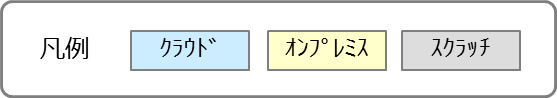 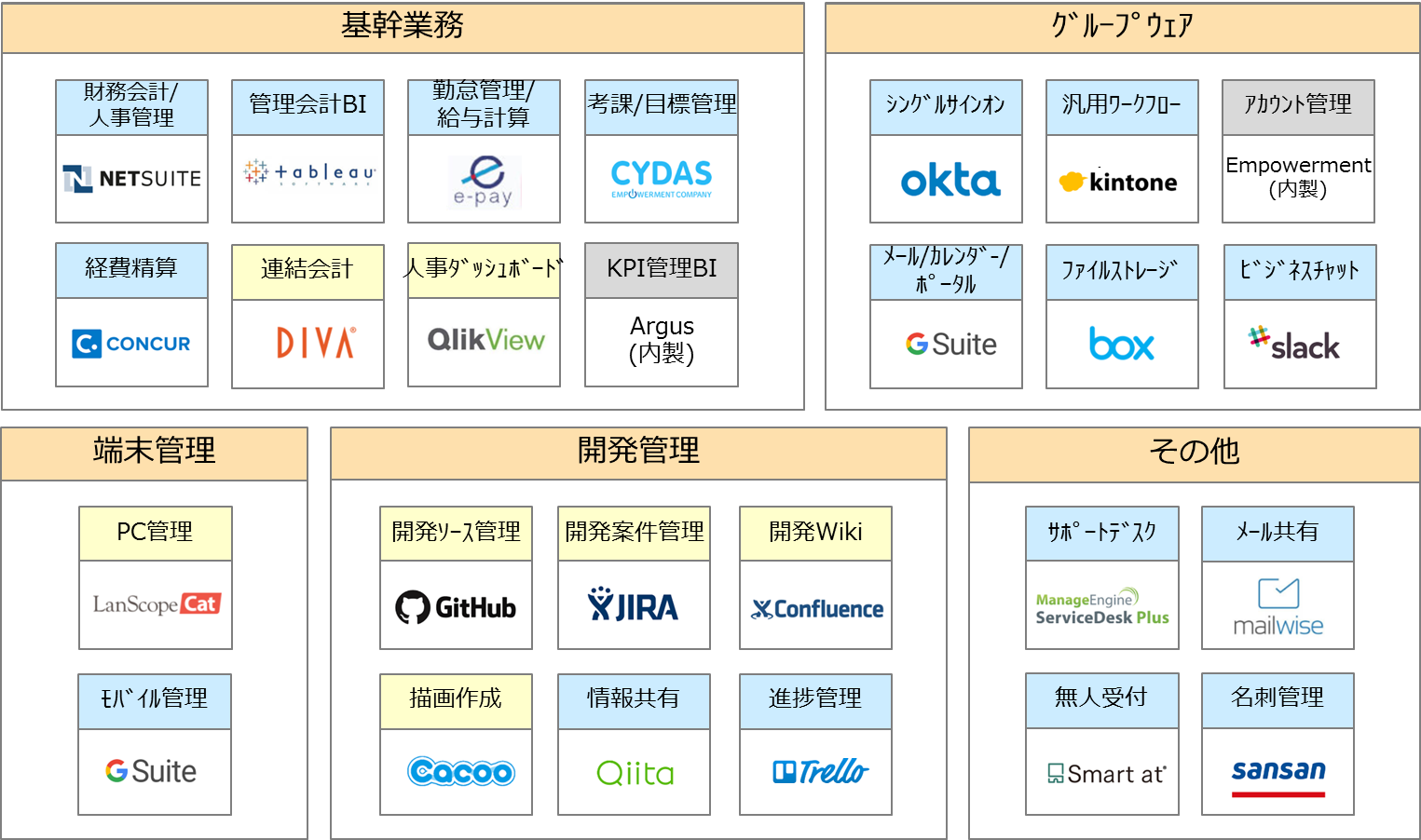 変革の7ヶ条
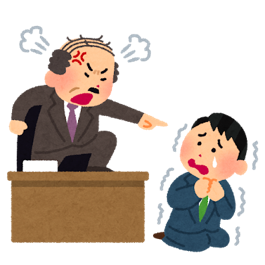 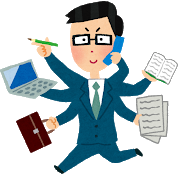 言葉で「危機感」を
煽っても現場は変わらない
できる人材は
どこにもいない
第1条・業績評価基準を事業戦略/事業目標と一致させる
売上と利益に固定せず事業戦略/事業目標の達成基準と評価を連動させる

第2条・事実を正直に伝えて議論する
忖度無用、自分たちの現実を真摯に土俵に上げて議論する

第3条・時代にそぐわない手続きやルールを廃止する
暗号化してメールに添付し平文でパスワードを送る　など

第4条・スタンダードとなっているツールを使う
時代の思想や文化をツールを通して浸透させる

第5条・仕事の生産性を落とさない環境を提供する
最新のPCやMac、デスクトップの仮想化は使わない　など

第6条・服装を”オープン“にする
職場の空気が変わる、変革を身体で感じられる

第7条・Intrapersonal Diversity（個人内多様性） を高める
ローテーション、社外のコミュニティや勉強会、対外的の奨励など
変革のステージに立てるかどうかの３つの問いかけ
「違和感」を持っていますか？
「地図」を持っていますか？
「向かい風」を感じていますか？
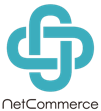 ネットコマース株式会社
180-0004　東京都武蔵野市吉祥寺本町2-4-17
エスト・グランデール・カーロ 1201
http://www.netcommerce.co.jp/